Робототехника и техологии 3D: оборудование и перспективы
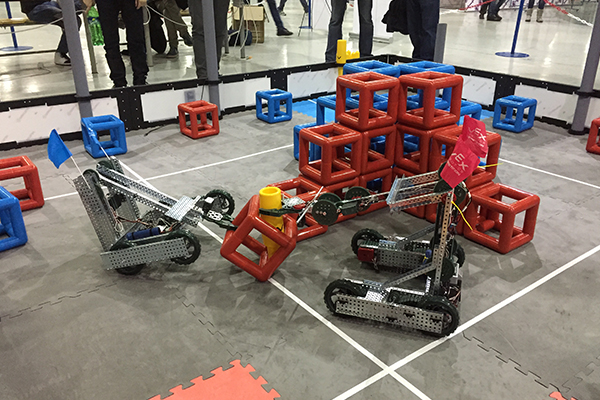 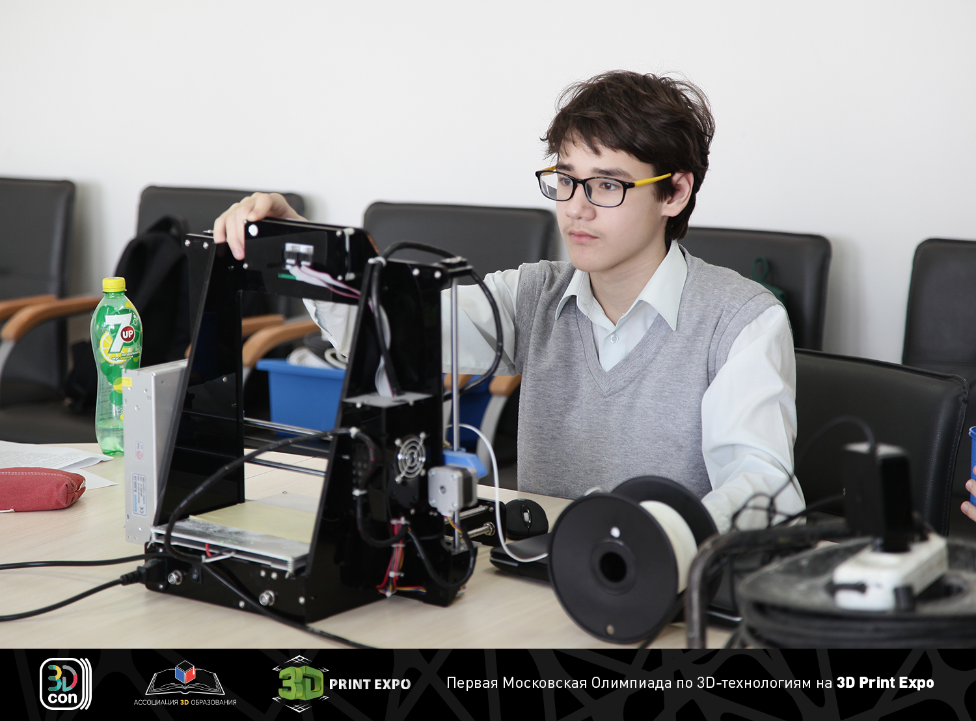 Коваленко А.С.
Робототехника.Основные задачи специалиста.
Сложность и
актуальность
Системотехника
Подготовка: формирование верного 
представления о робототехнике у будущего специалиста
Вариативность решения задачи в зависимости от деятельности учащегося
Средняя школа
Старшая школа и ВУЗ
Дошкольное образование и начальная школа
Конструктор, собираемый по инструкции для решения типовых задач заранее известными способами и инструментами
Широкий выбор инструментов для проектной деятельности, посвященной решению комплексных, новых задач
3D моделирование и прототипирование
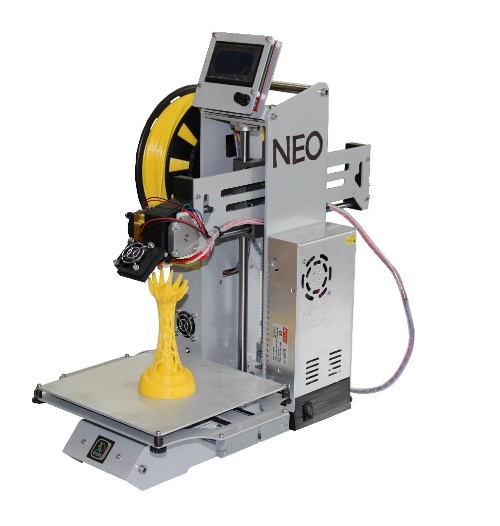 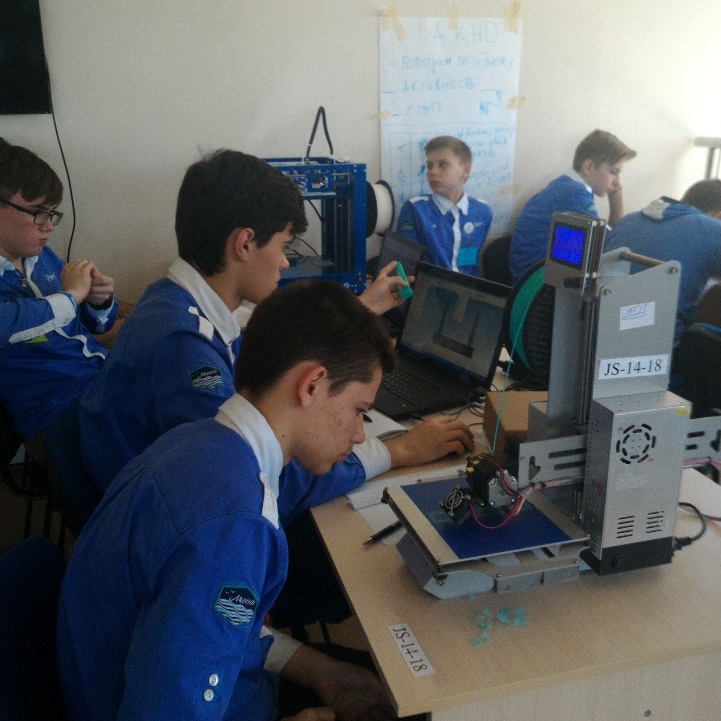 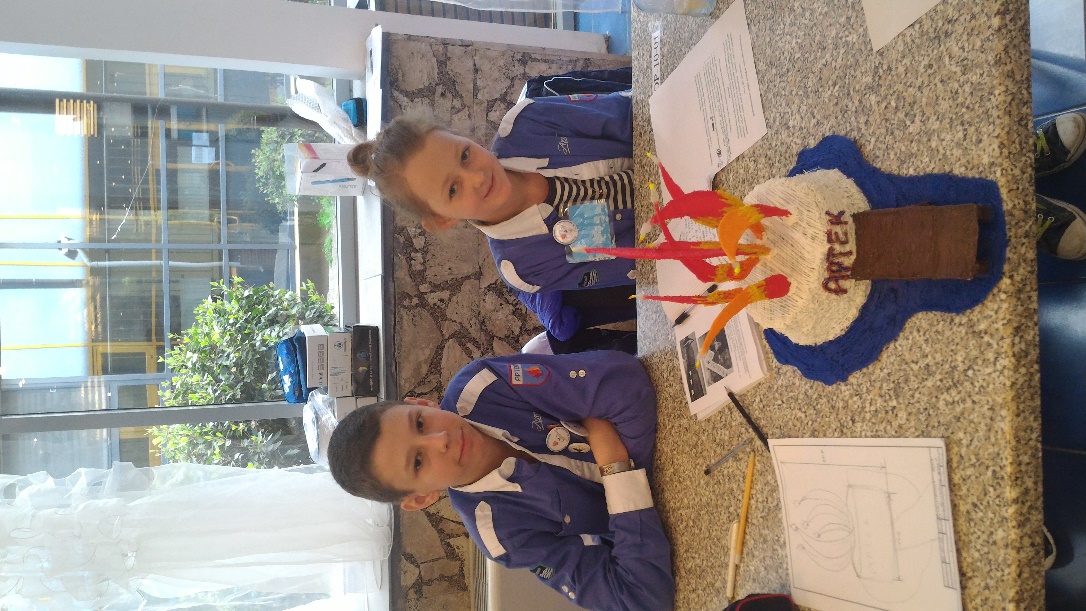 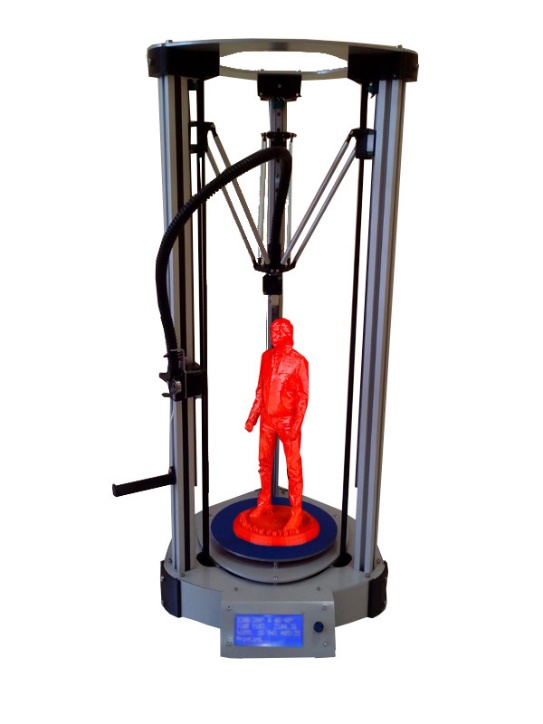 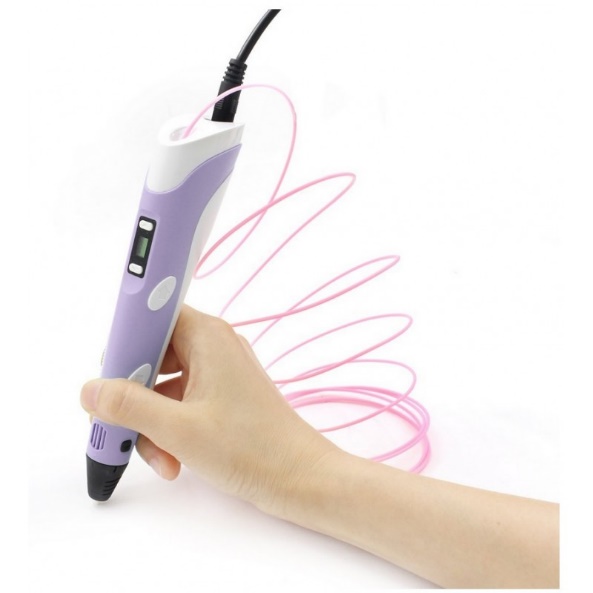 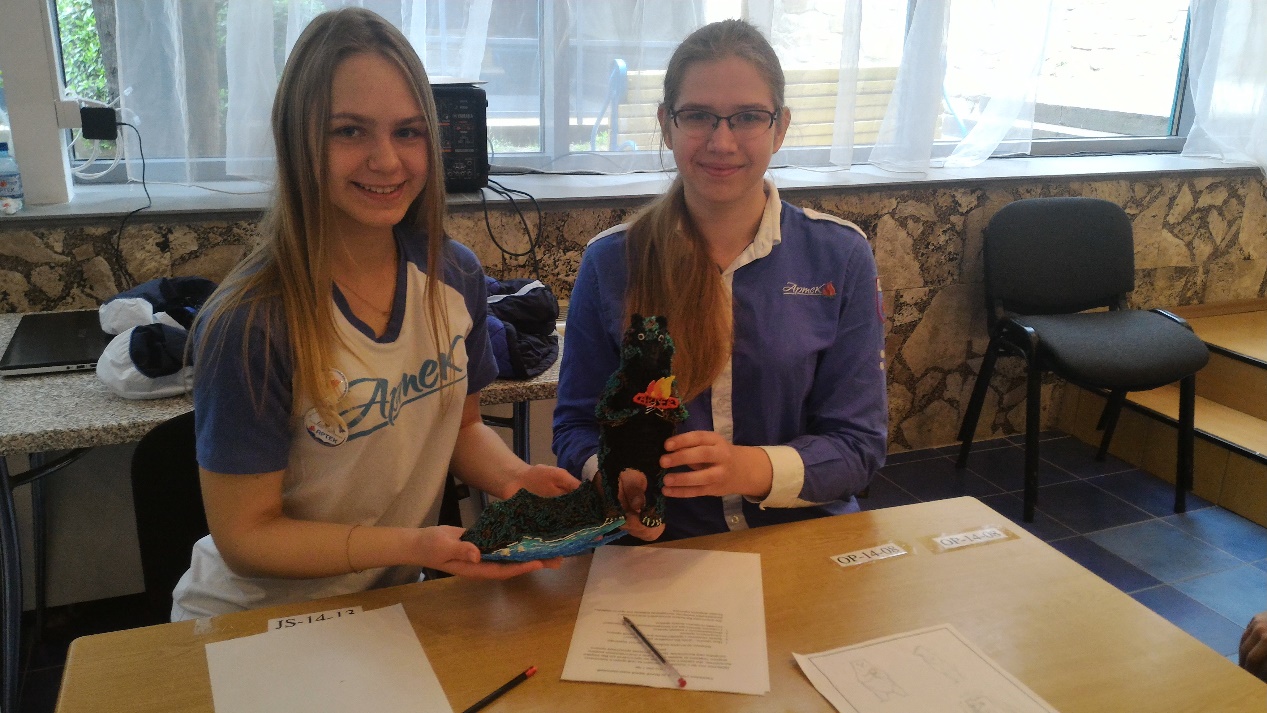 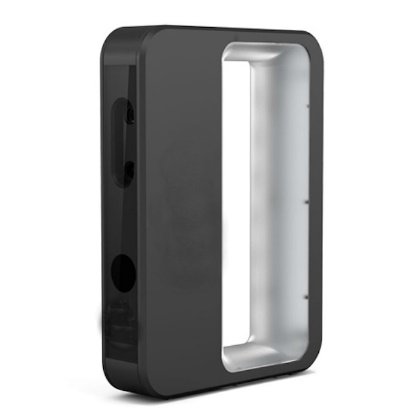 Соревновательные мероприятия
Локальные, муниципальные, региональные соревнования
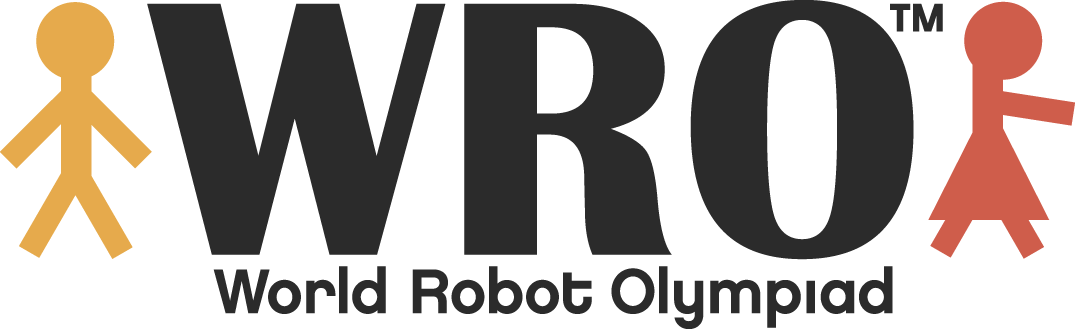 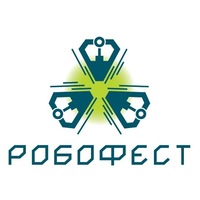 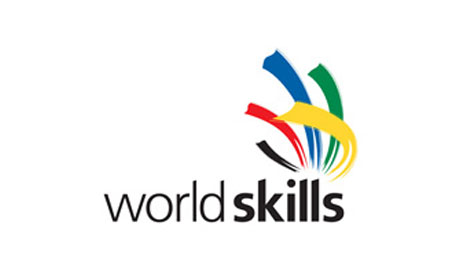 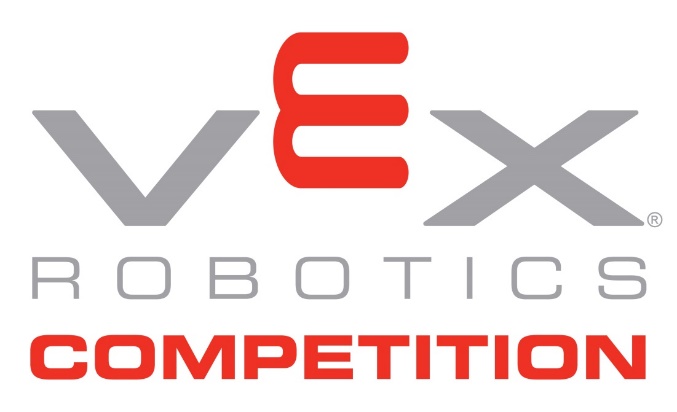 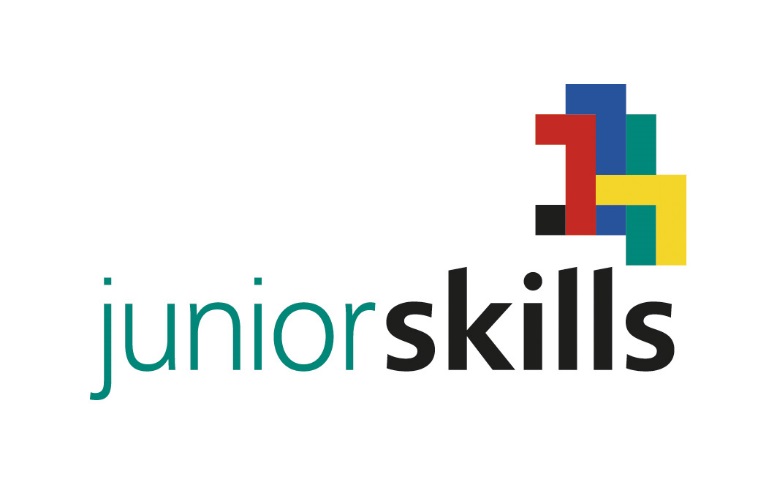 Образовательные робототехнические конструкторы
Образовательные робототехнические модули
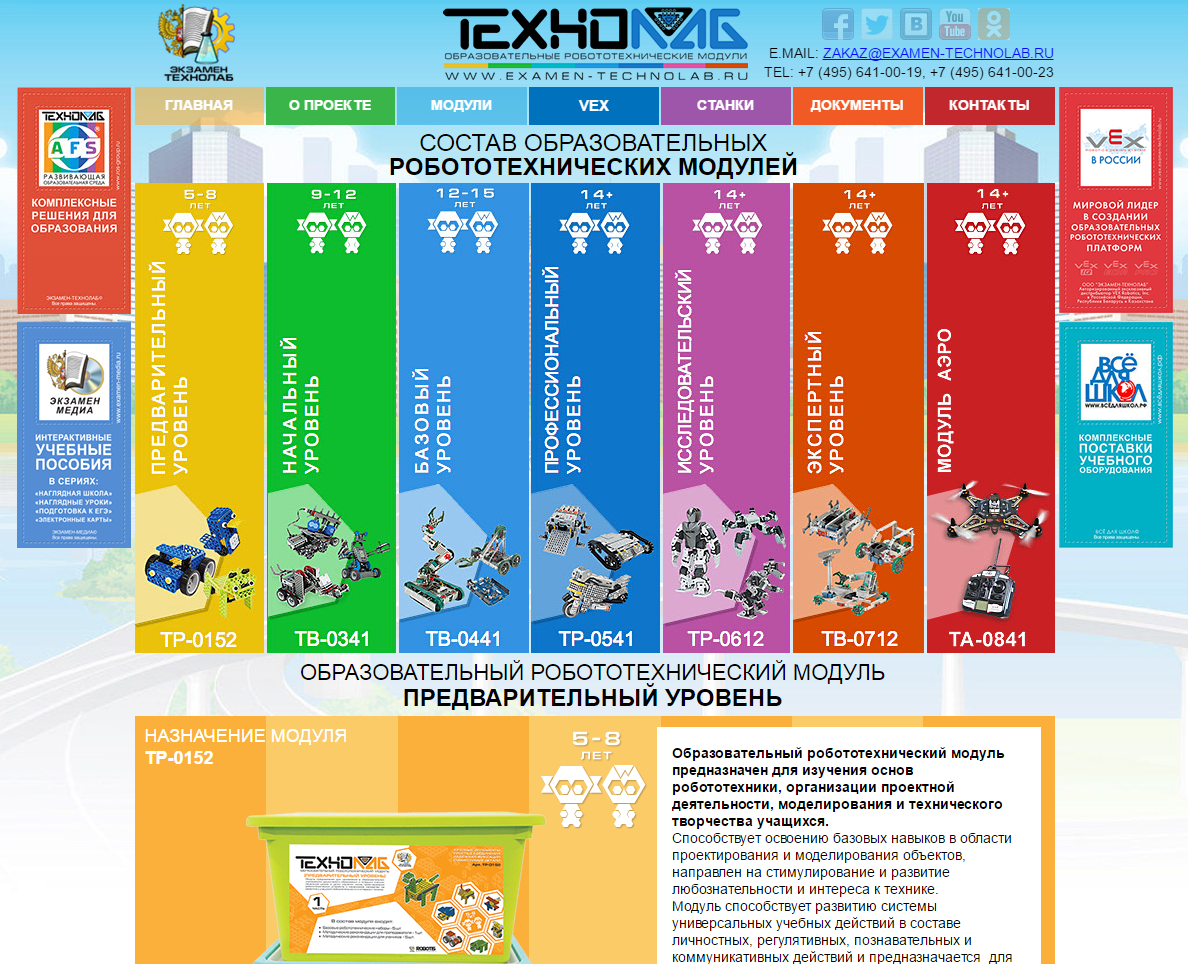 Образовательные робототехнические модули
Модуль АЭРО
Экспертный уровень
Исследовательский уровень
УРОВЕНЬ
Профессиональный уровень
Базовый уровень
Начальный уровень
Предварительный уровень
ВОЗРАСТ
Образовательные робототехнические модули
Предварительный уровеньВведение в робототехнику.
Творческое проектирование.
Основы конструирования.
На базе: ROBOTIS
Профессиональный уровеньУглубленное изучение робототехники. Управление робототехническими комплексами.
На базе: ROBOTIS
Начальный уровеньИзучение основ робототехники.
Творческое проектирование и соревновательная деятельность. 
На базе: VEX IQ
Исследовательский уровеньУглубленное изучение робототехники. Андроидные роботы.
На базе: ROBOTIS
Экспертный уровеньУглубленное изучение робототехники. Автономные робототехнические комплексы. Техническое зрение. На базе: VEX EDR
Базовый уровеньКонструирование. Электроника и 
микропроцессоры.
На базе: VEX EDR + различные контроллеры
Модуль АЭРОПроектирование и управление системами воздушной робототехники.На базе: copter.space
Методические рекомендации для преподавателя
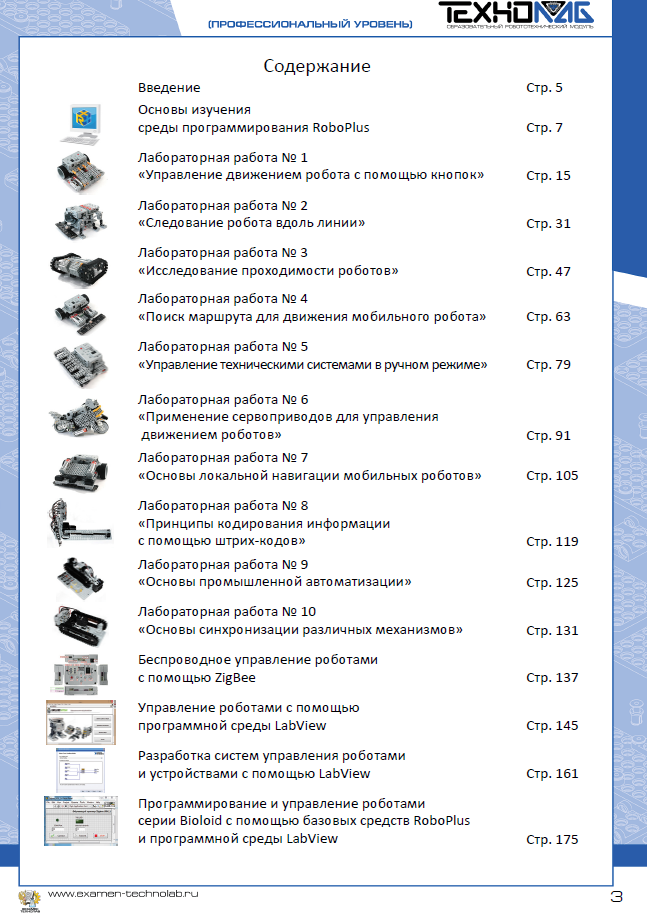 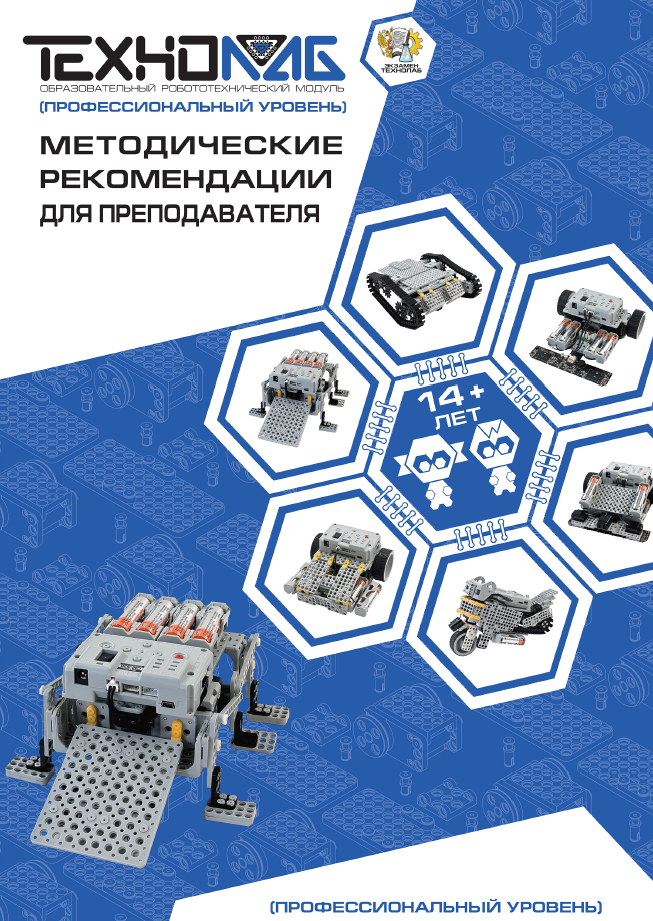 Методические рекомендации для преподавателя
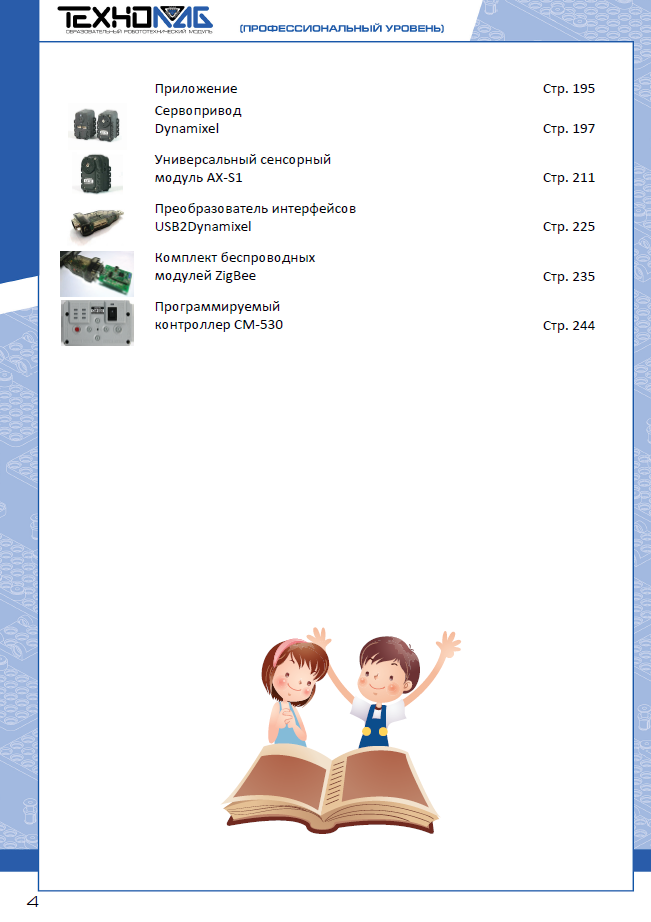 Инструкции по сборке для ученика
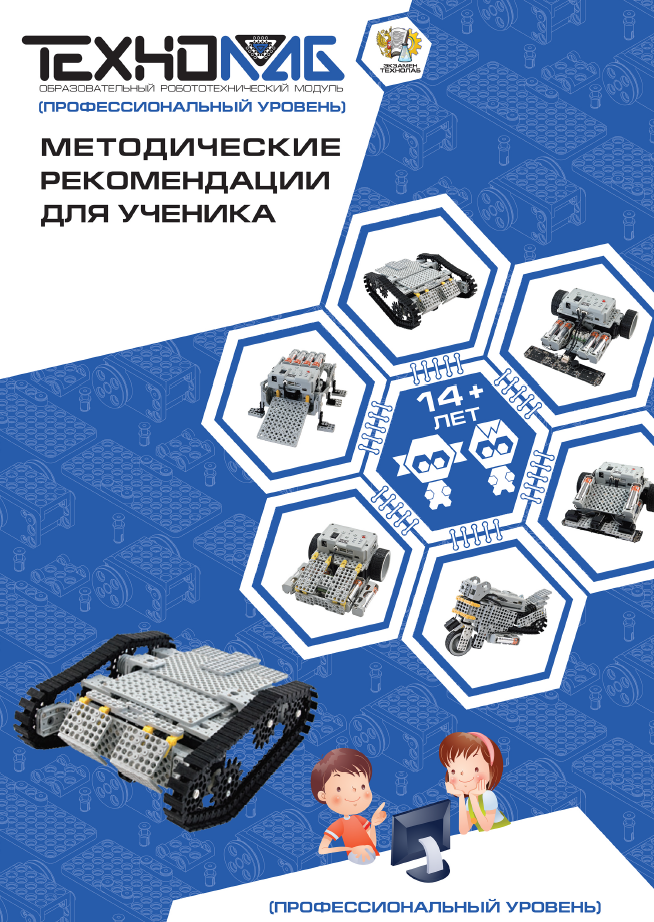 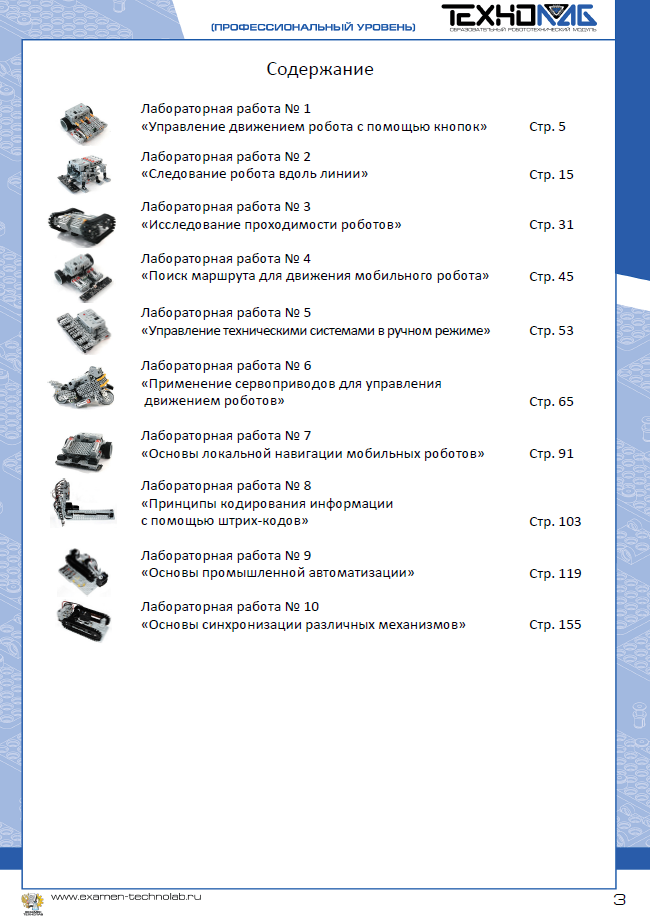 Основные  направления работ с модулем
Модуль 
«Начальный уровень»
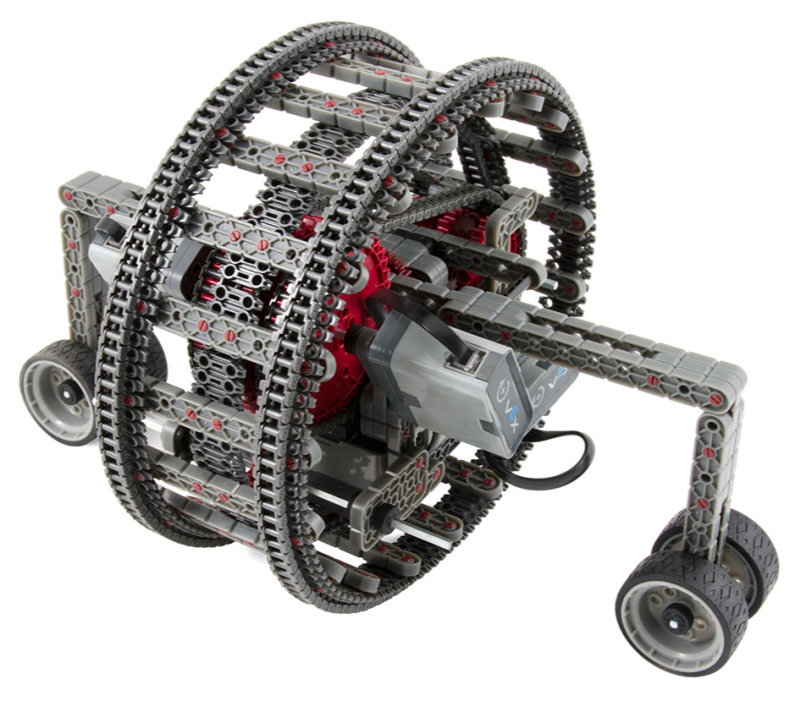 Богатая элементная база, ориентированная на предоставление максимальной свободы в конструировании.
Возможность работы с виртуальными роботами.
Наличие собственной программной среды с режимами разной степени сложности.
Детали крепятся пластиковыми заклепками, конструкция при критических нагрузках разбирается, а не ломается: можно не боясь устраивать соревнования вроде боёв роботов.
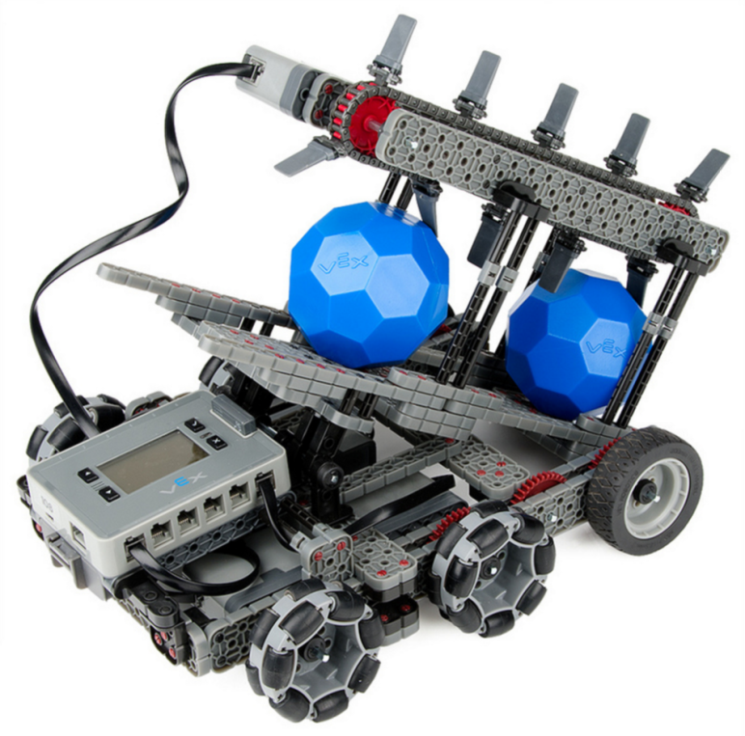 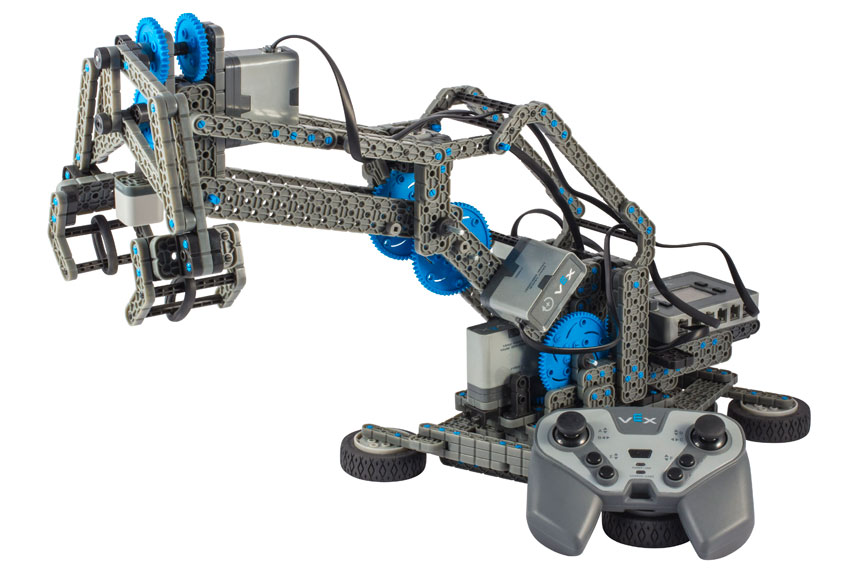 Модуль «Базовый уровень»
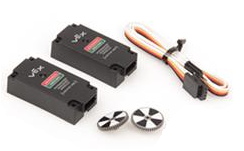 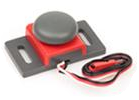 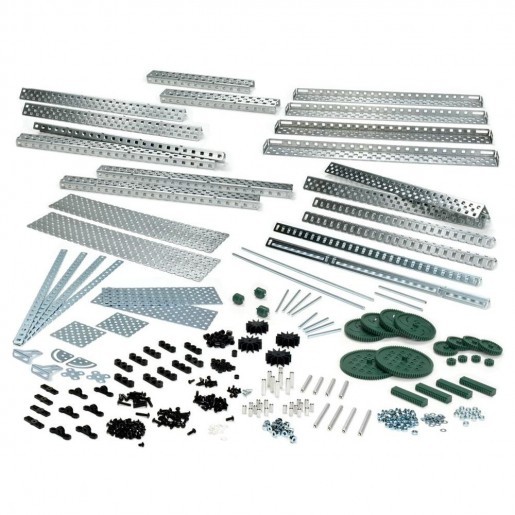 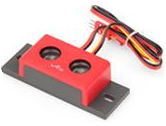 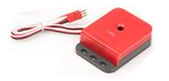 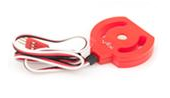 VEX
Исполнительные элементы
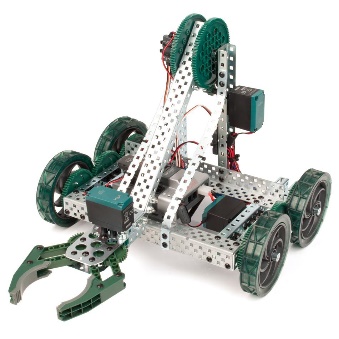 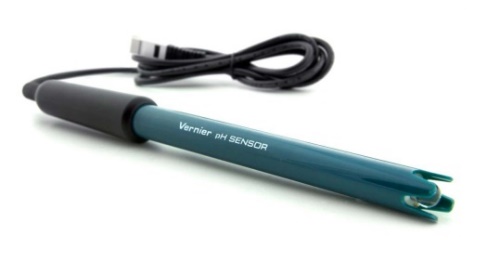 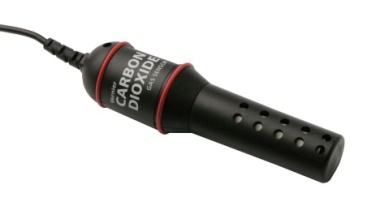 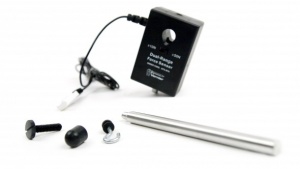 Vernier
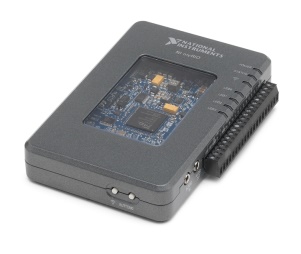 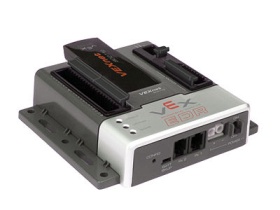 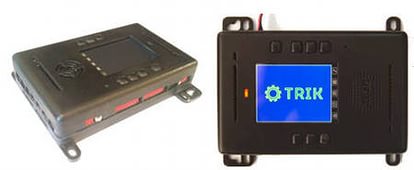 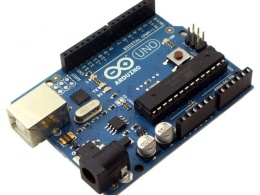 Модуль «Базовый уровень» на основе VEX EDR Clawbot
Датчики Vernier
Цифровые видеокамеры
VEX EDR Clawbot как основа будущего решения
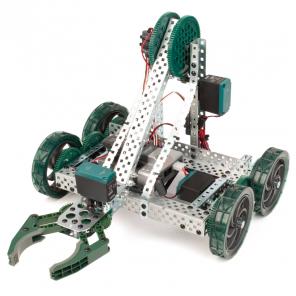 Выбор датчиков 
и системы технического зрения
Постановка задачи
Выбор контроллера
и среды программирования
VEX EDR
Arduino
myRIO
TRIK
Изучаемые дисциплины
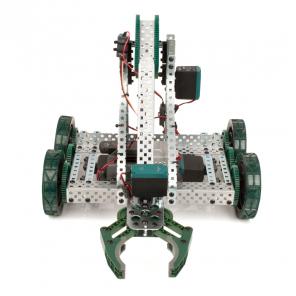 Участие в соревнованиях
Робототехнические модули состоят из широкого спектра робототехнических решений разных производителей, что позволяет принимать участие в большинстве существующих соревнований, олимпиад и различных конкурсов.
Отдельно стоит отметить соревнования VEX Robotics Competition:
Крупнейшие международные соревнования
Ежегодно сменяемые уникальные регламенты
Большое количество отборочных соревнований в рамках многих мероприятий
Регламенты подходят как для крупных соревнований, так и для соревнований между несколькими учебными группами
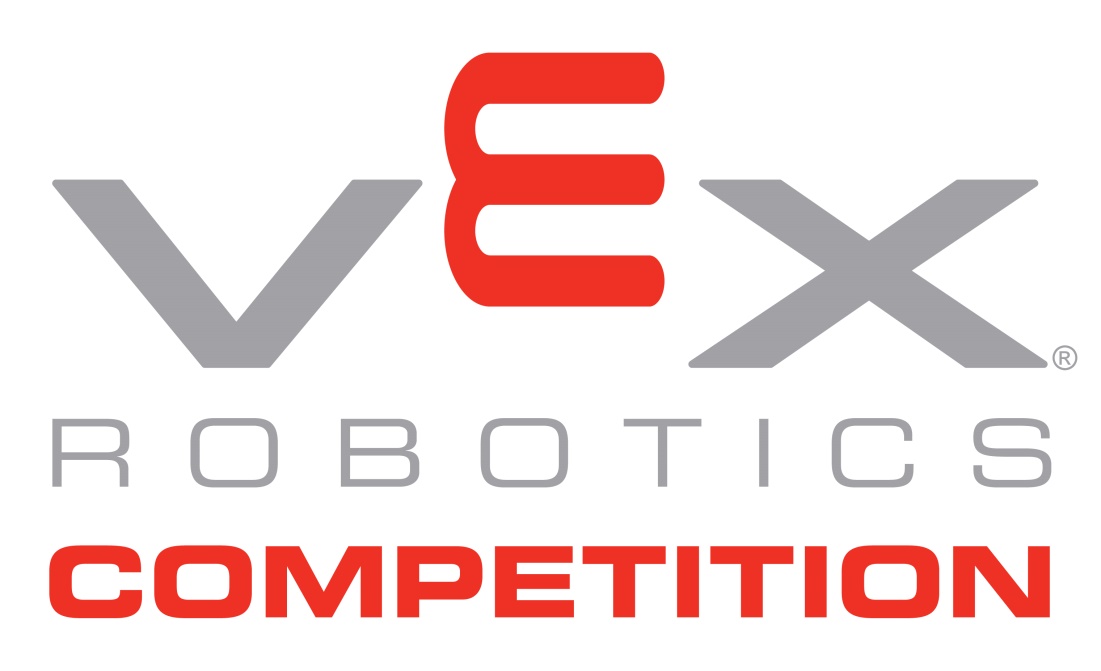 Сайт vex.examen-technolab.ru
Информация о соревнованиях предстоящего сезонана сайте vex.examen-technolab.ru
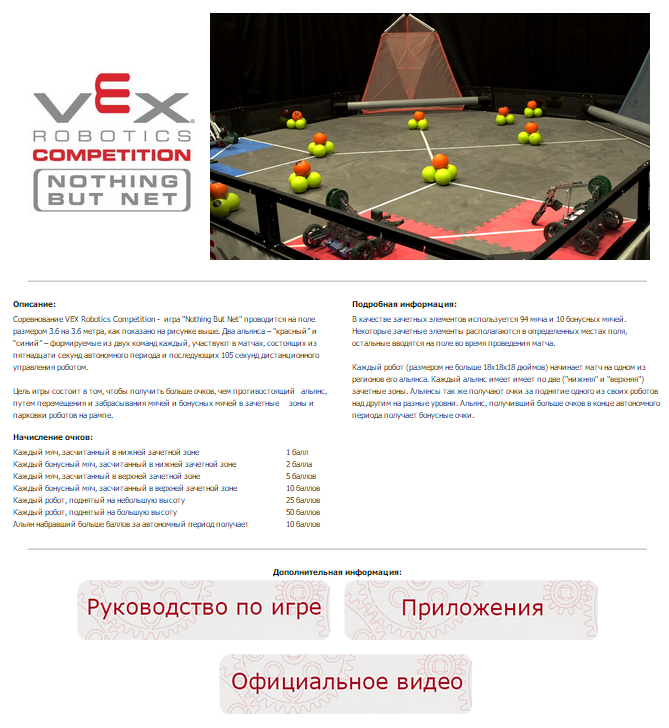 Описания, регламенты, сопутствующая информация и инструкции для текущих и прошедших соревнований: полностью на русском языке
Оборудование для образовательного процесса по 3D
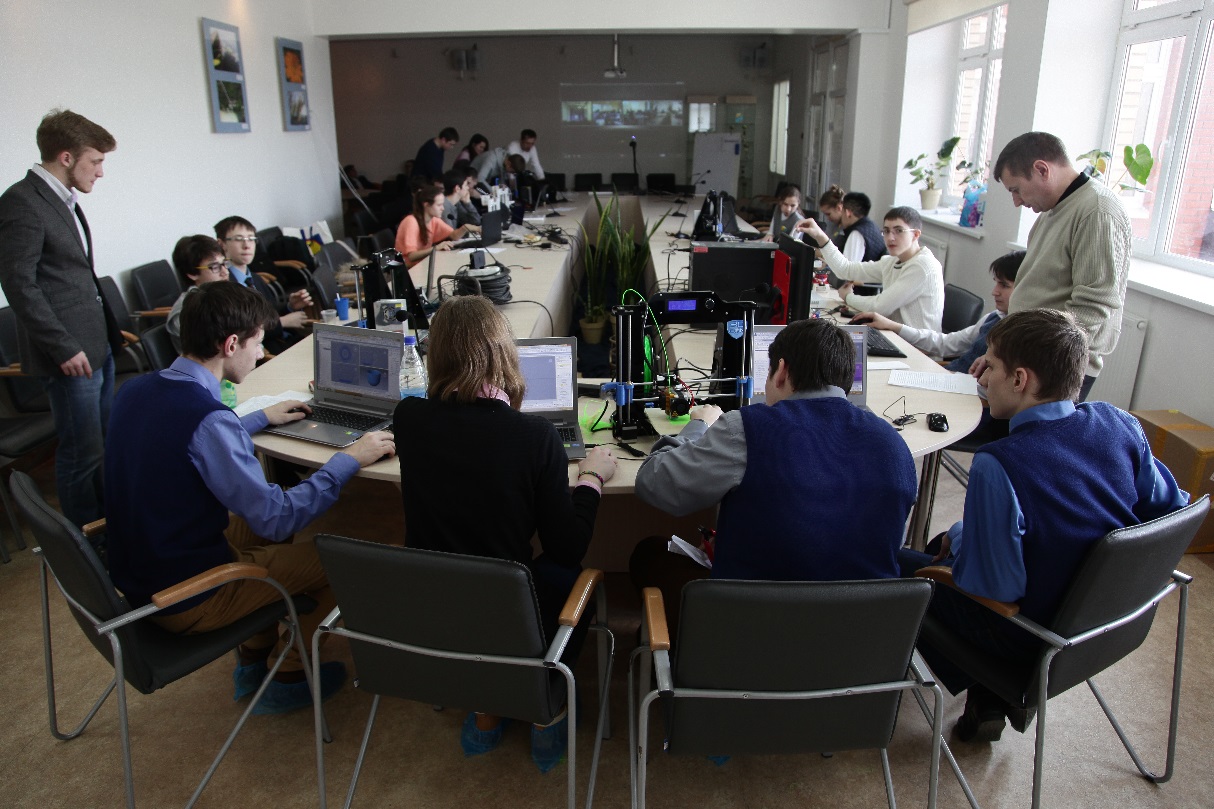 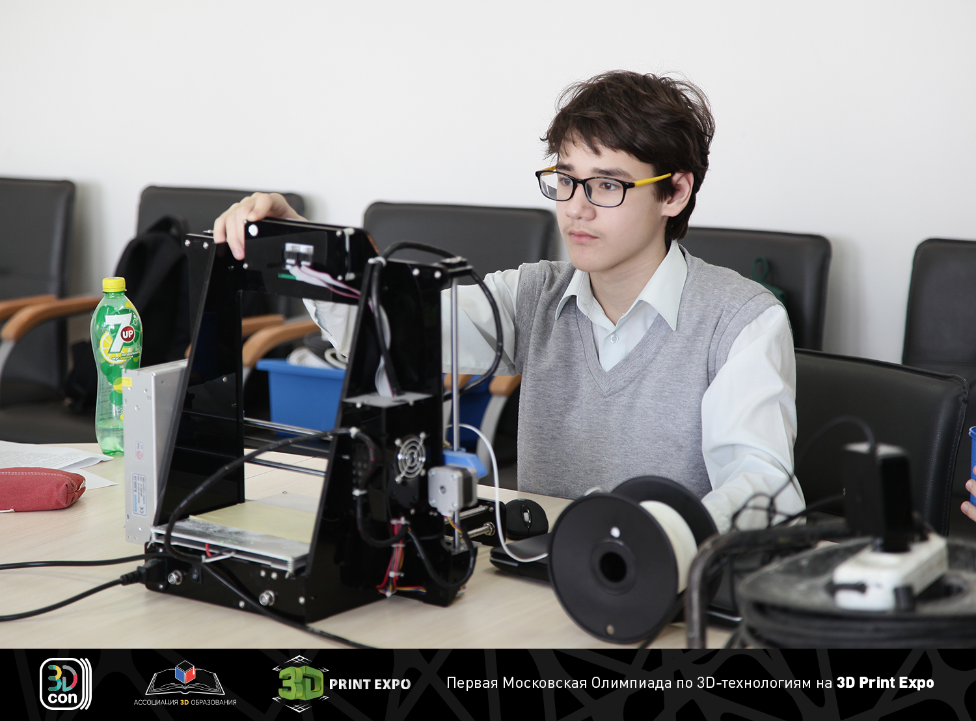 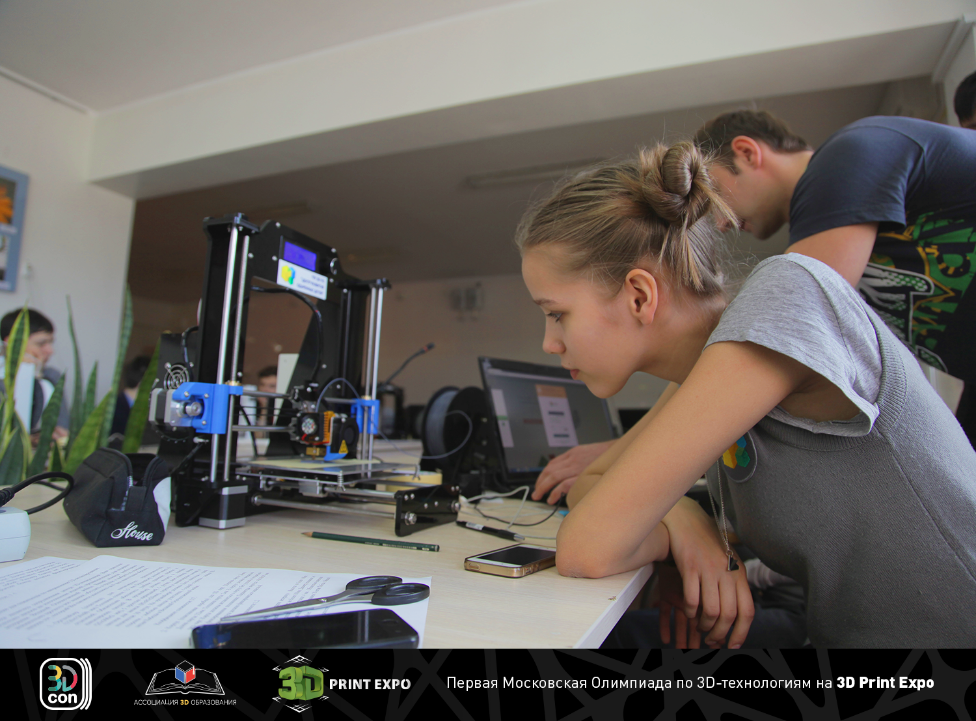 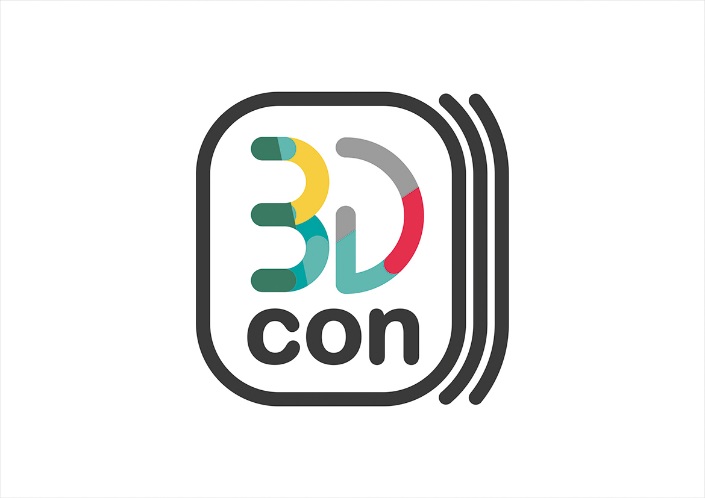 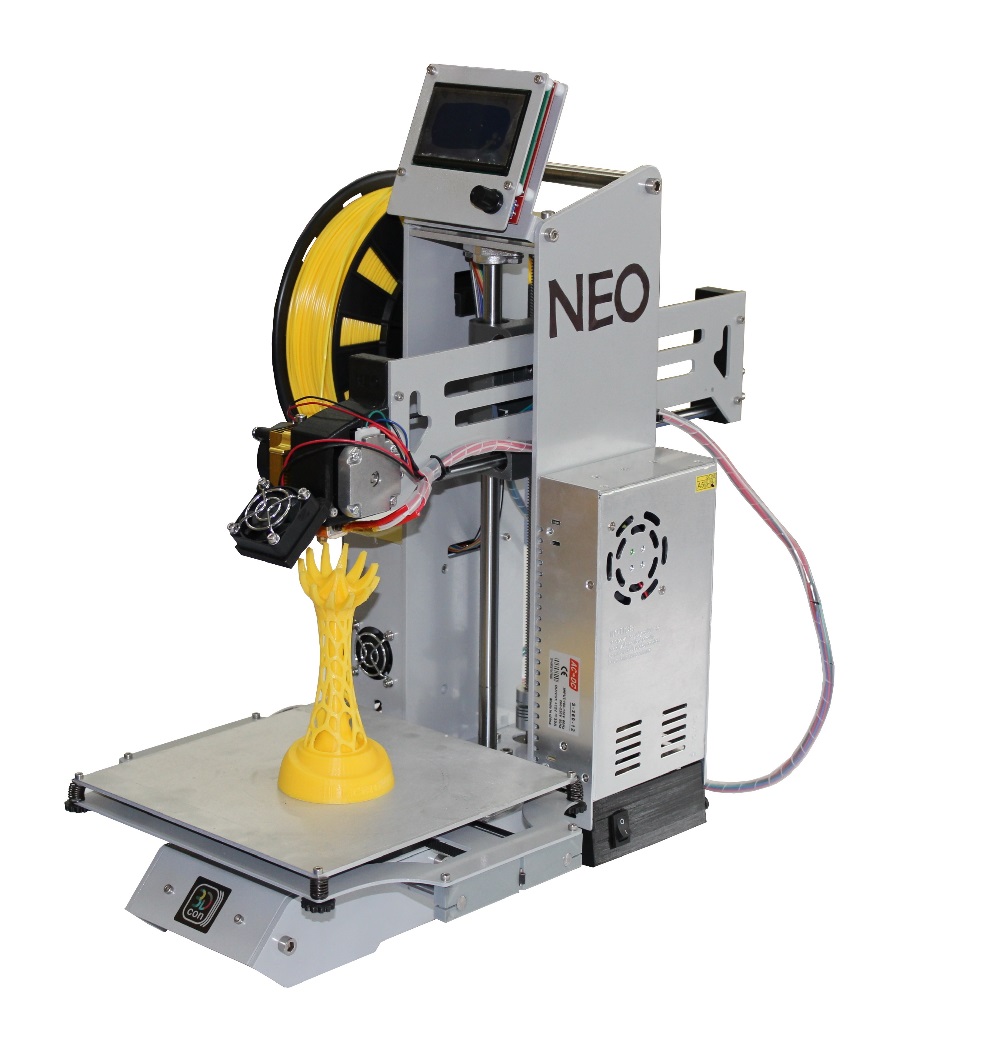 3D принтер «NEO»
Принтер специально разработан для образовательных учреждений. 
Его легко разбирать, собирать и перевозить, не опасаясь за качество печати. 
Благодаря надёжности конструкции и простоте использования, учащиеся с удовольствием реализуют на нём свои инженерные проекты.
Область печати: 210x210x180 мм                   Высота слоя: 0,05 мм — 0,3  мм;                   Скорость печати: рекомендуемая 50 мм/с, максимальная рекомендуемая 120  мм/с
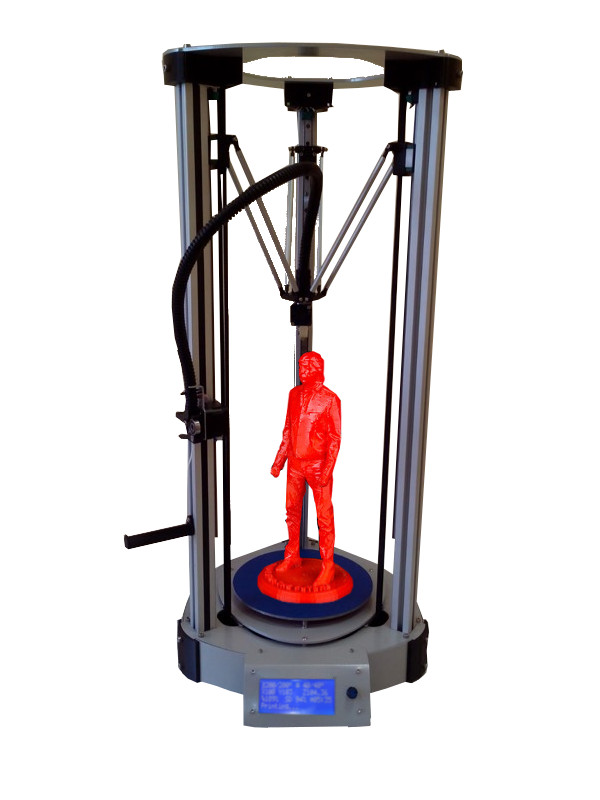 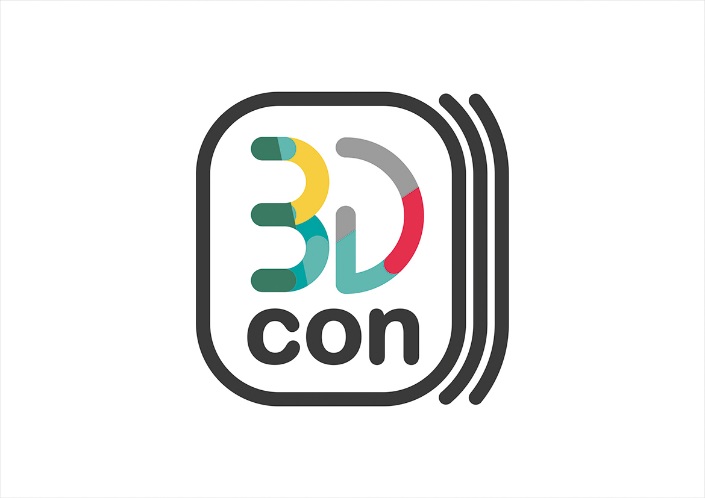 3D принтер «Delta X»
3D принтер «Delta X» путем наслоения способен «выращивать» объемные объекты высотой 430 мм. 
С его помощью учащиеся создают крупногабаритные прототипы, как цельные, так и созданные из отдельных элементов (сложные механизмы, комплектующие для робототехники и многое другое).
Высота построения модели  430 мм.                                              Диаметр 200 мм.                                  Высота слоя: 0,05 мм — 0,3  мм;                        Скорость печати до 350 мм/с.
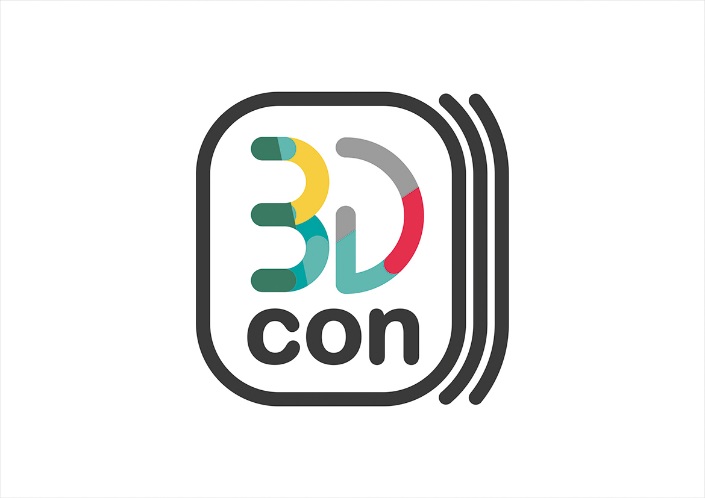 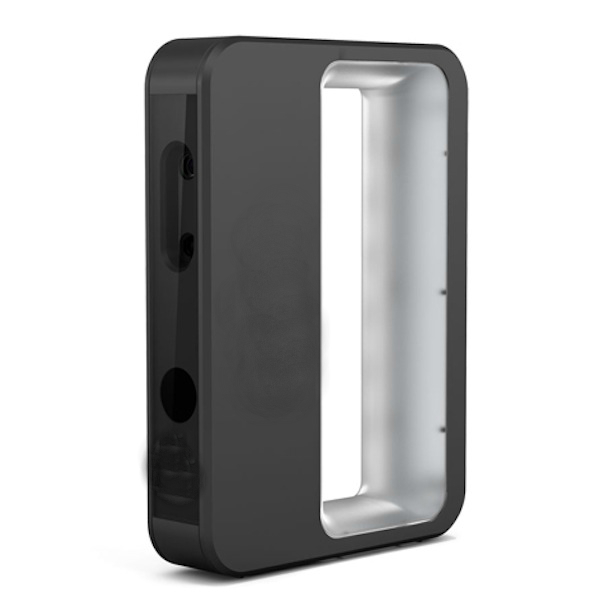 3D сканер
3D-сканер - оборудование, позволяющее сканировать объекты раличных размеров, в том числе человека. Сканер сопоставим по размерам с обычной книгой. Устройство позволяет оцифровать любой объект, размеры которого в трех измерениях не превышают 3х3 м.
Устройство поставляется вместе с программным обеспечением, которое позволяет заполнять пробелы сканирования, и выдает файлы моделей в формате STL и PLY, для последующей печати.
Объем сканирования                                               21 см до 300 см                                                                          Размер снимков объектов                         200х200х200мм
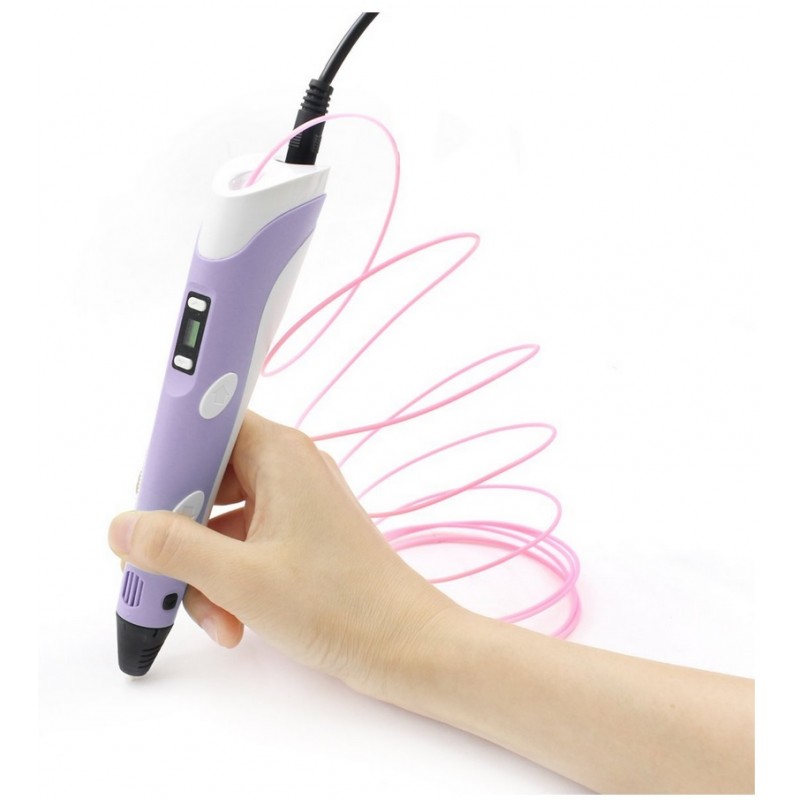 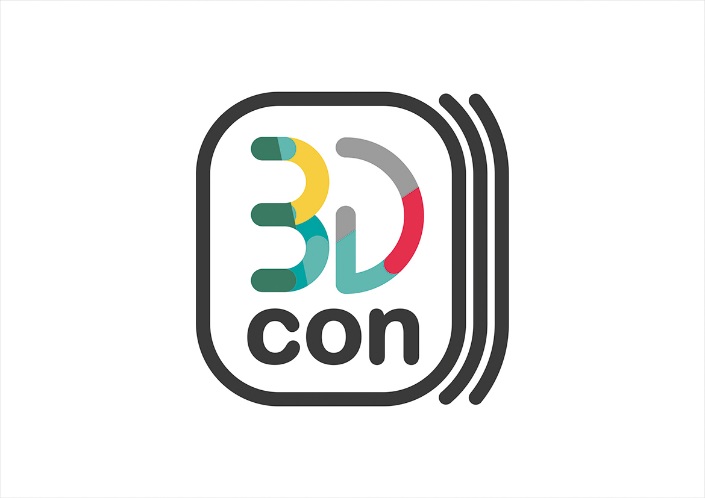 3D ручка
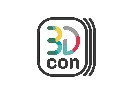 3D Ручка - это младший брат 3D-принтера. Работа 3D-принтера и 3D-ручки построена на принципе послойного наплавления. Подарки  на праздники и день рождения теперь не проблема. 
3D ручка станет не только отличным гаджетом в художественном и техническом творчестве, но и незаменимым помощником во многих метапредметных образовательных областях, от математики до изобразительного искуства.
Напряжение: Вх. 110V-220V,                                              Вых. 12V, 3A                                                                  Диаметр сопла 0,7 мм.                  ЖК дисплей с выбором материала
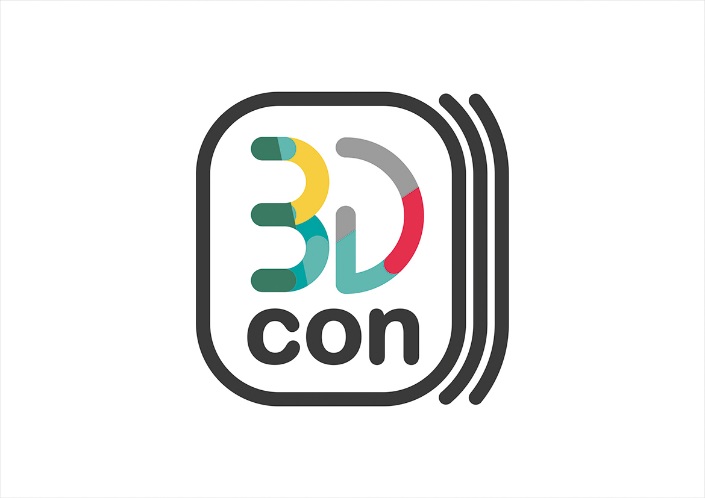 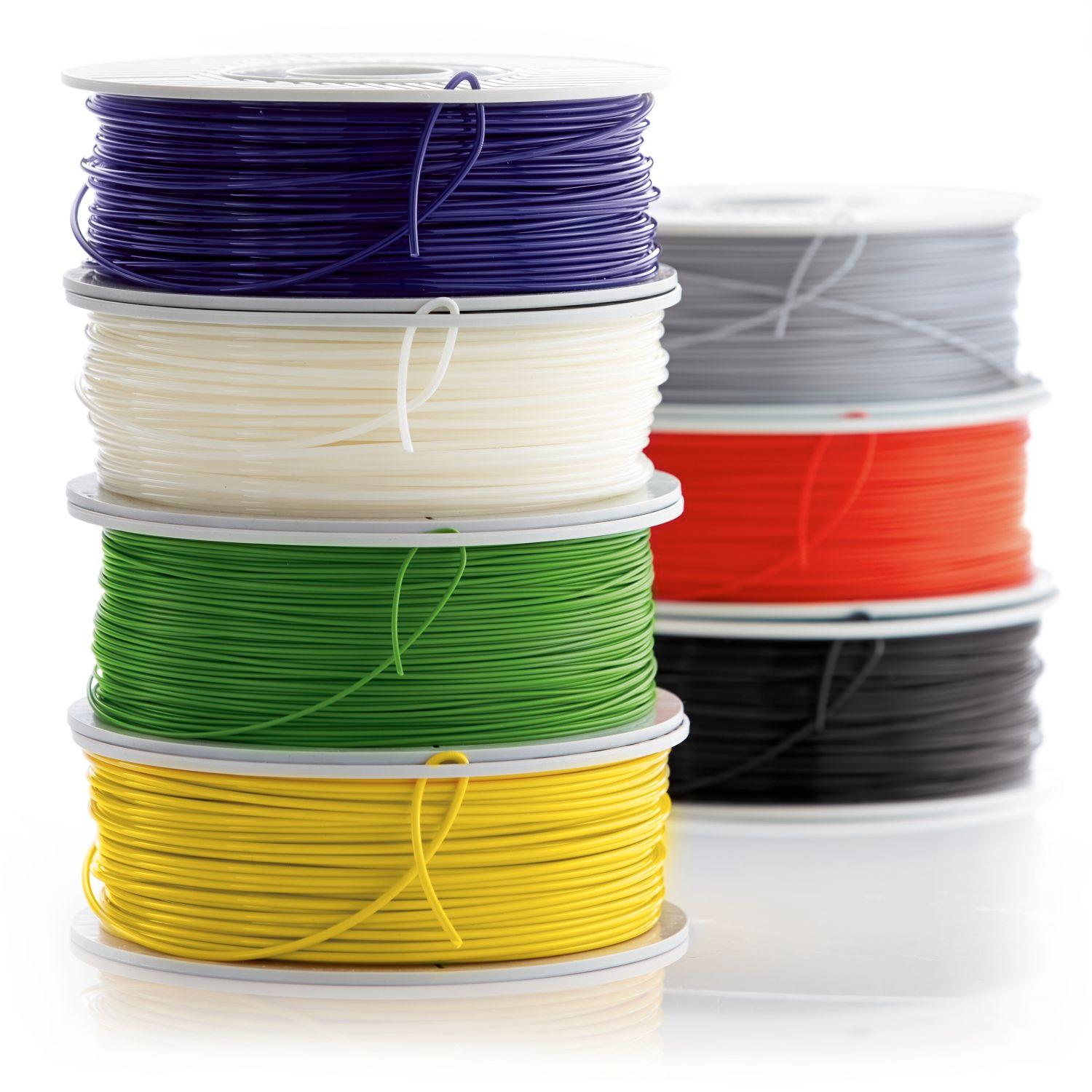 Филамент высокого качества
Филамент для 3D-печати - это расходный материал вашего принтера.  Комбинируя различные материалы, теперь вы можете создавать буквально всё, что угодно.
Диаметр 1,75 мм                                                     Материал: ABS, PLA
примеры работ 3D лаборатории:
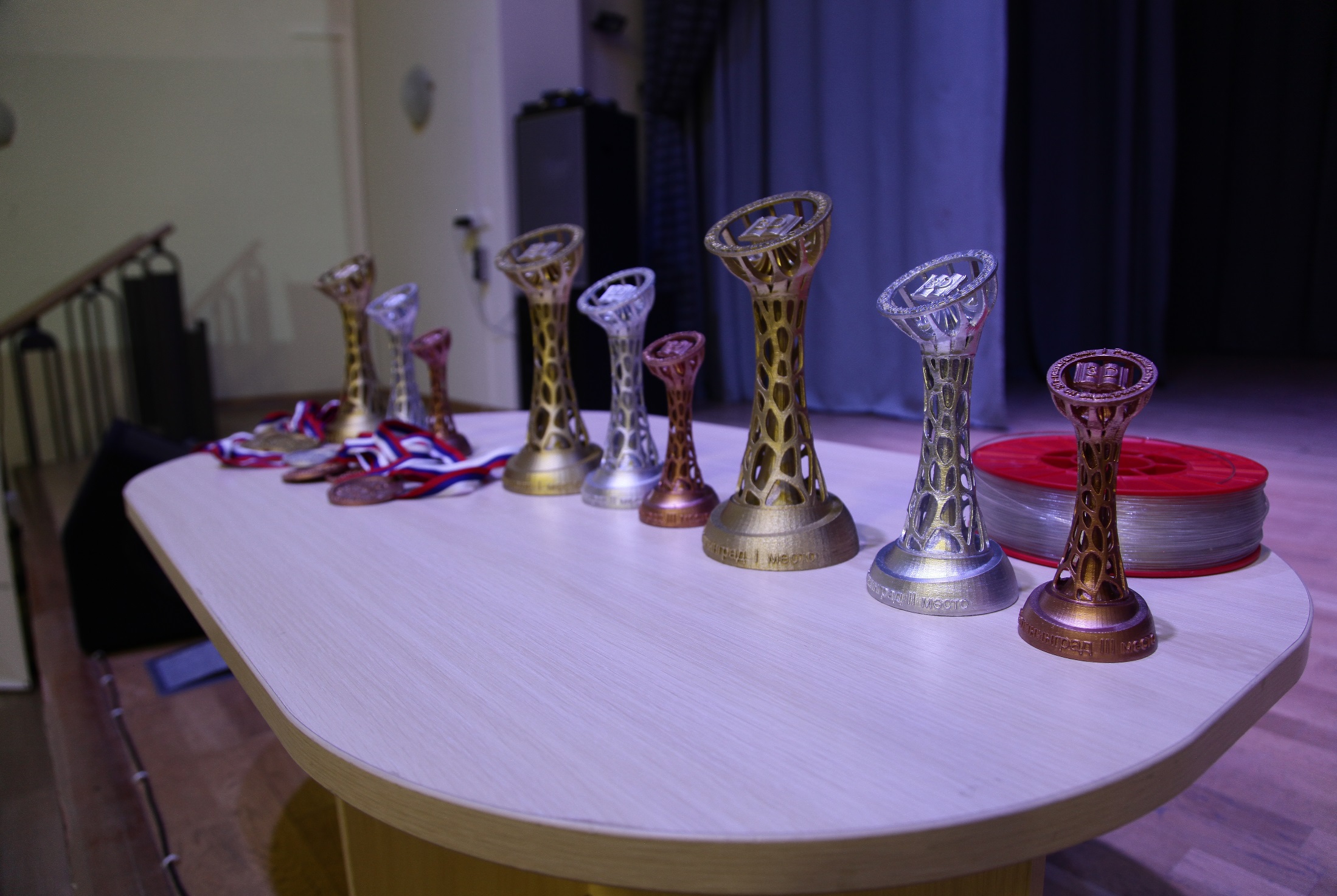 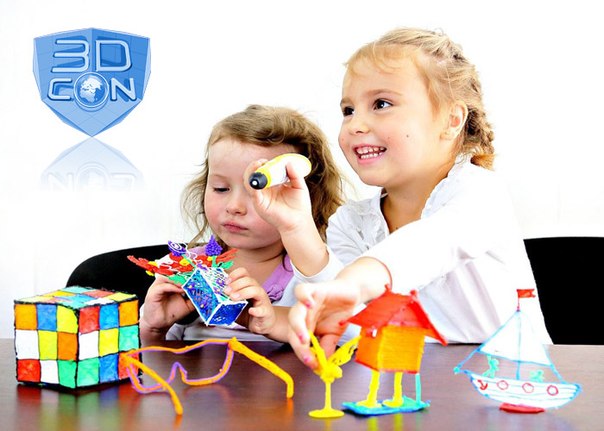 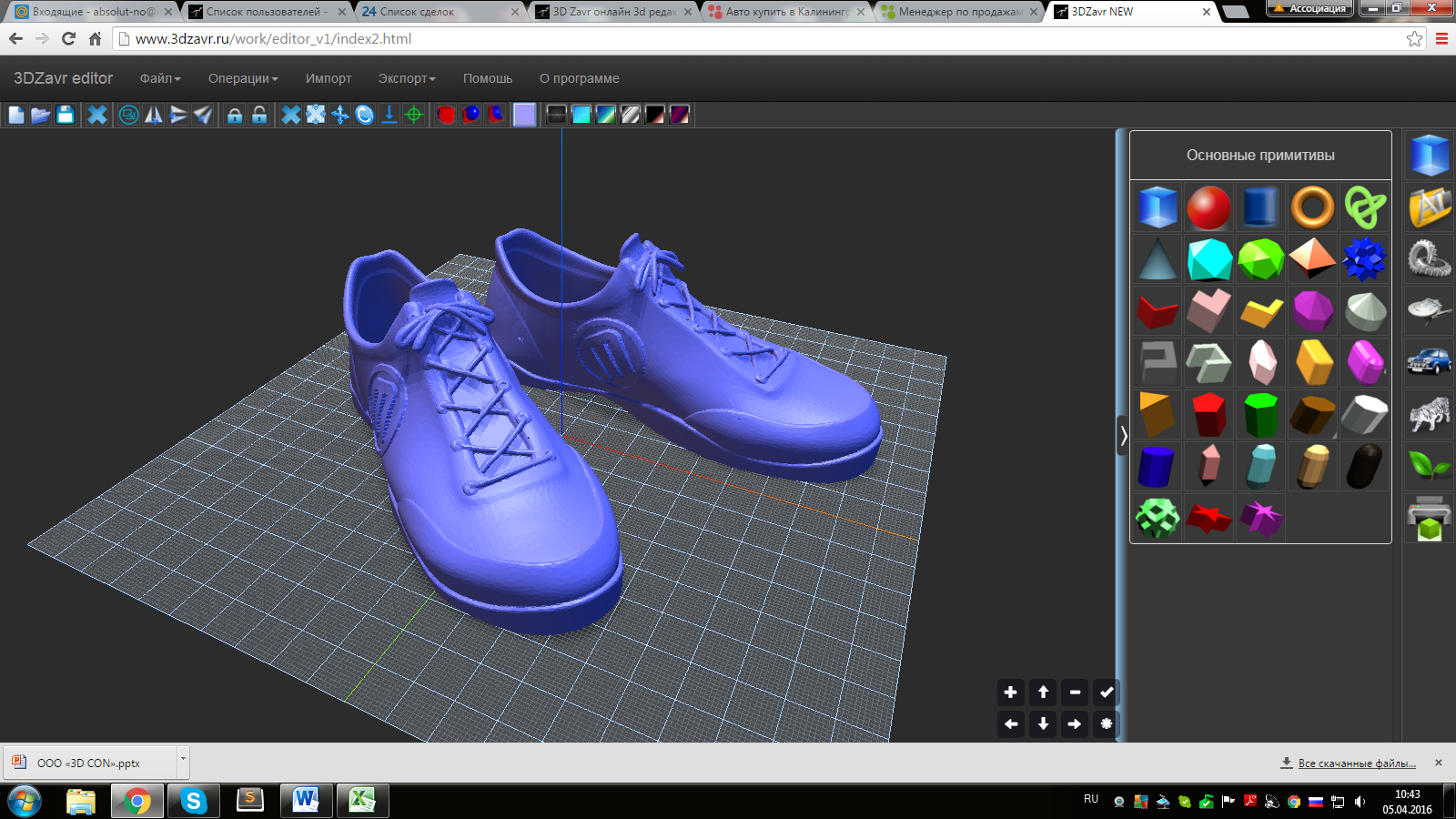 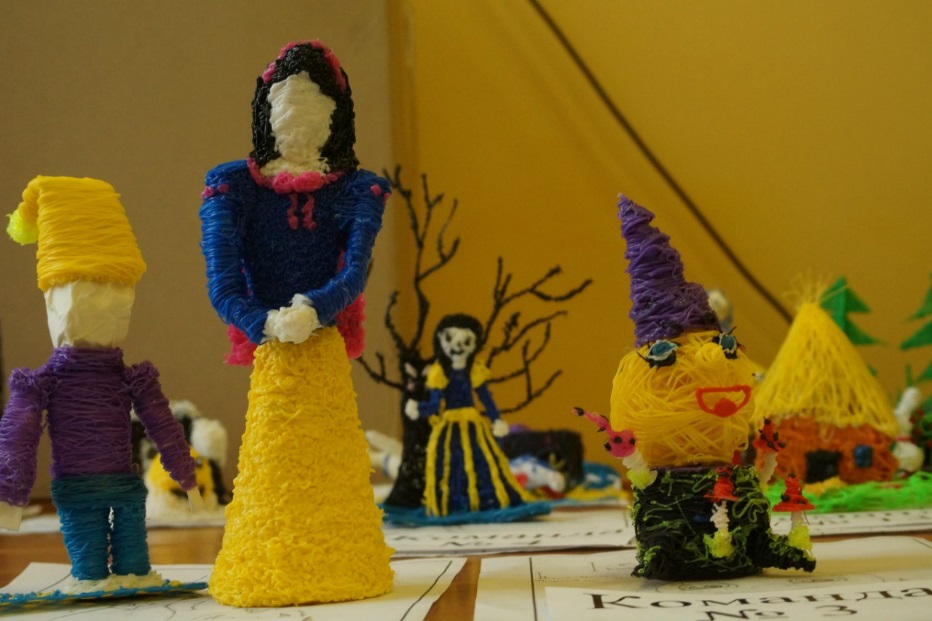 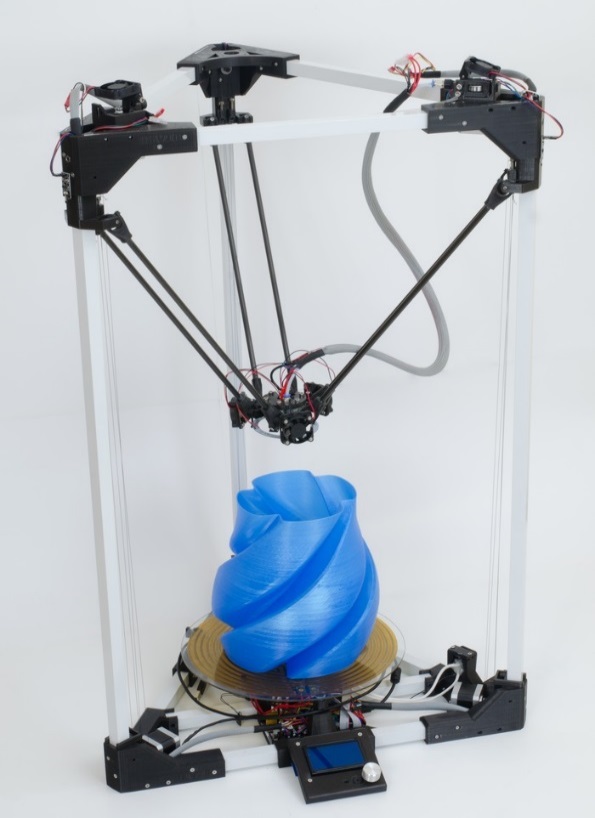 Работа над заданием
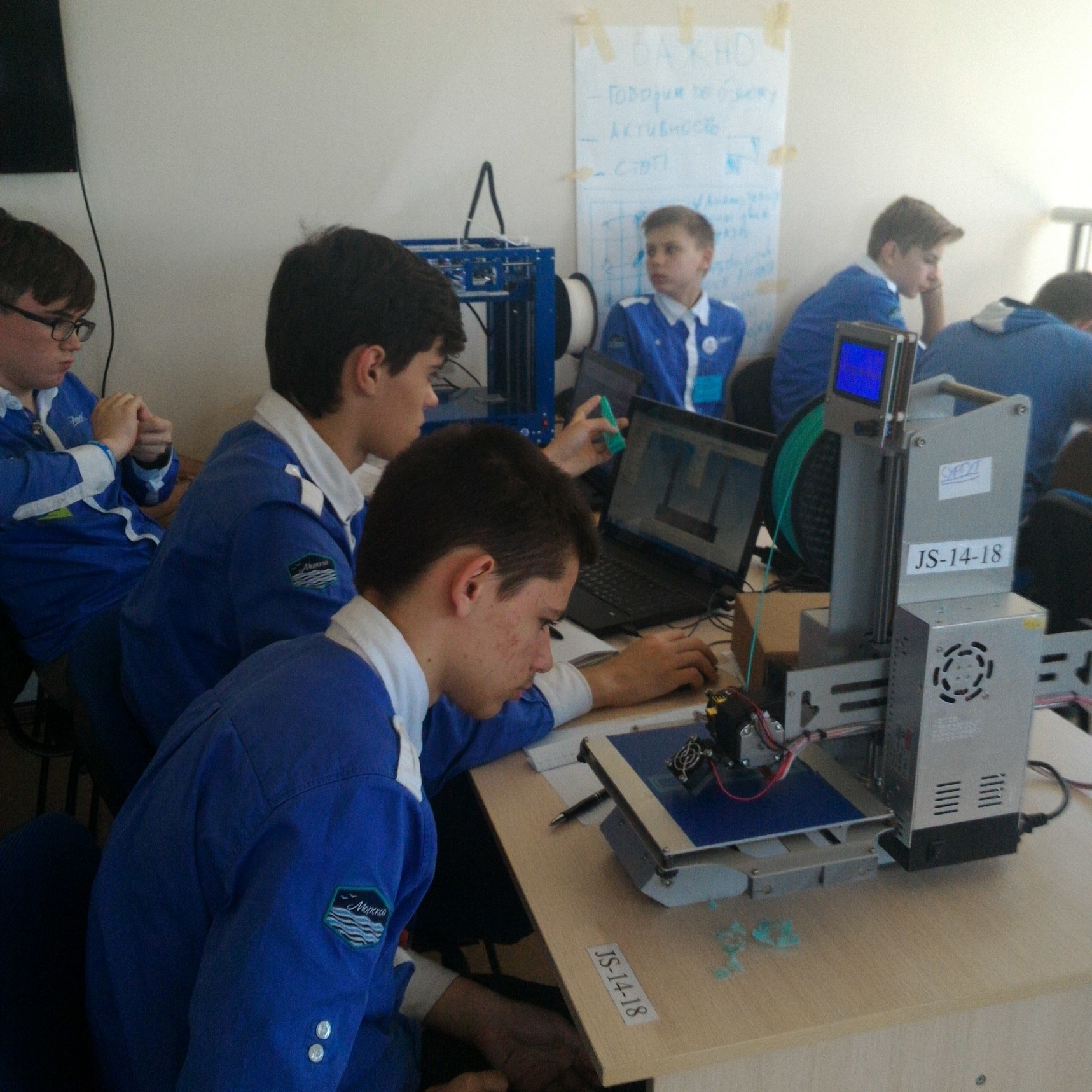 Оценка работ
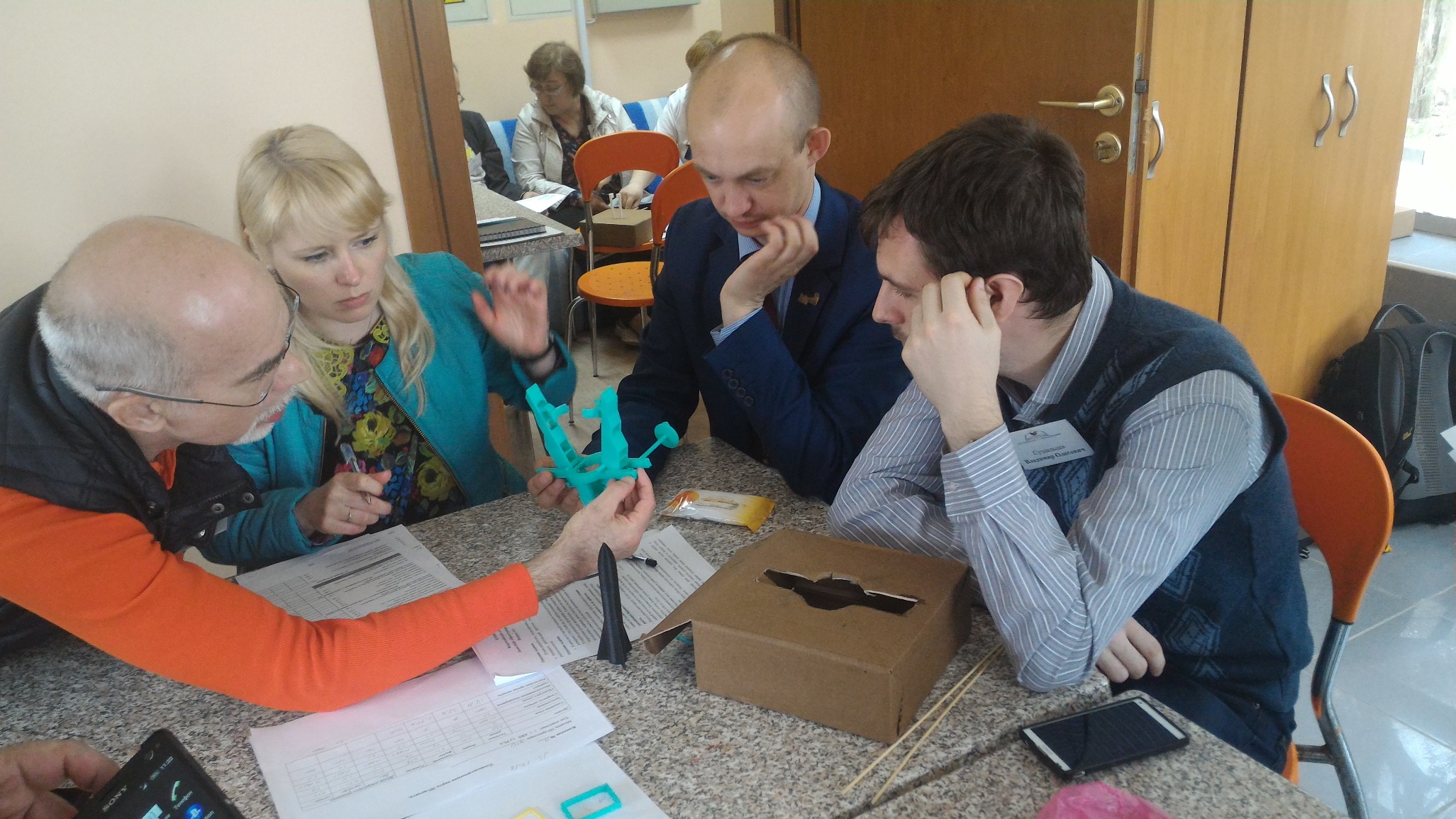 Что можно сделать с помощью 3D-ручки. Мост в Крым
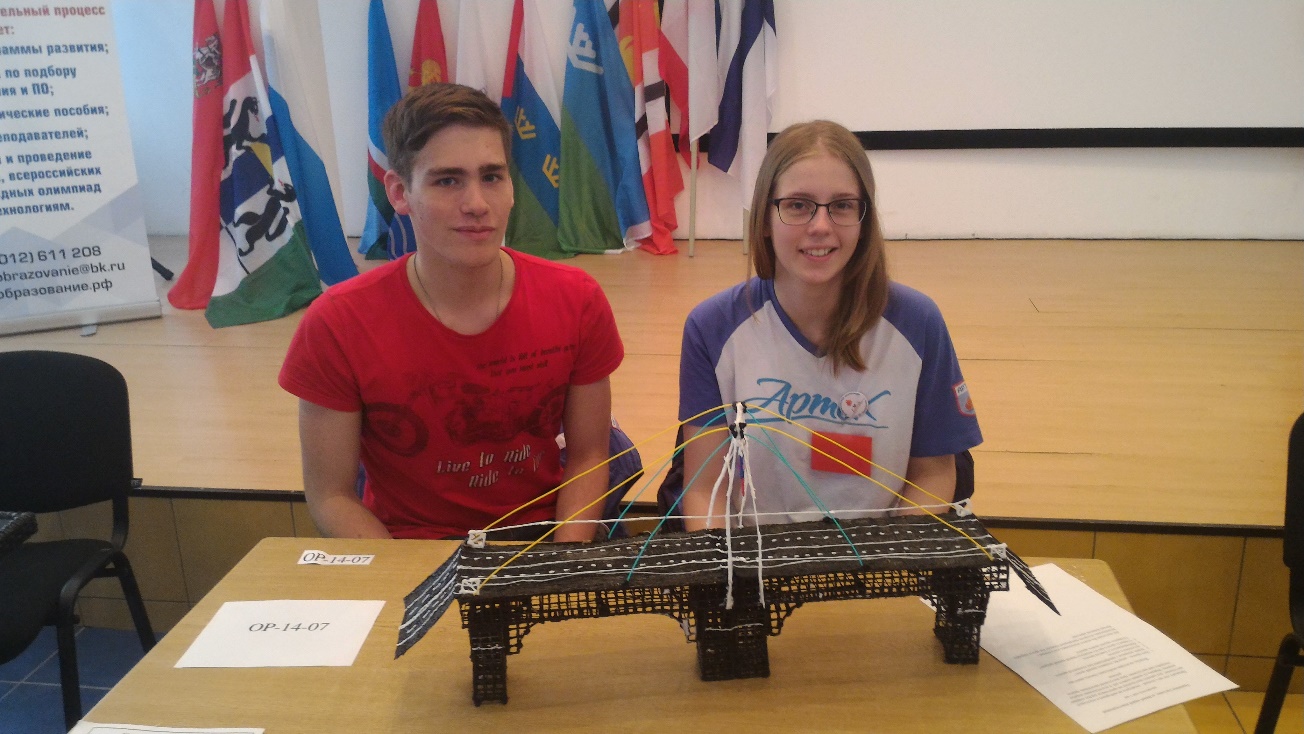 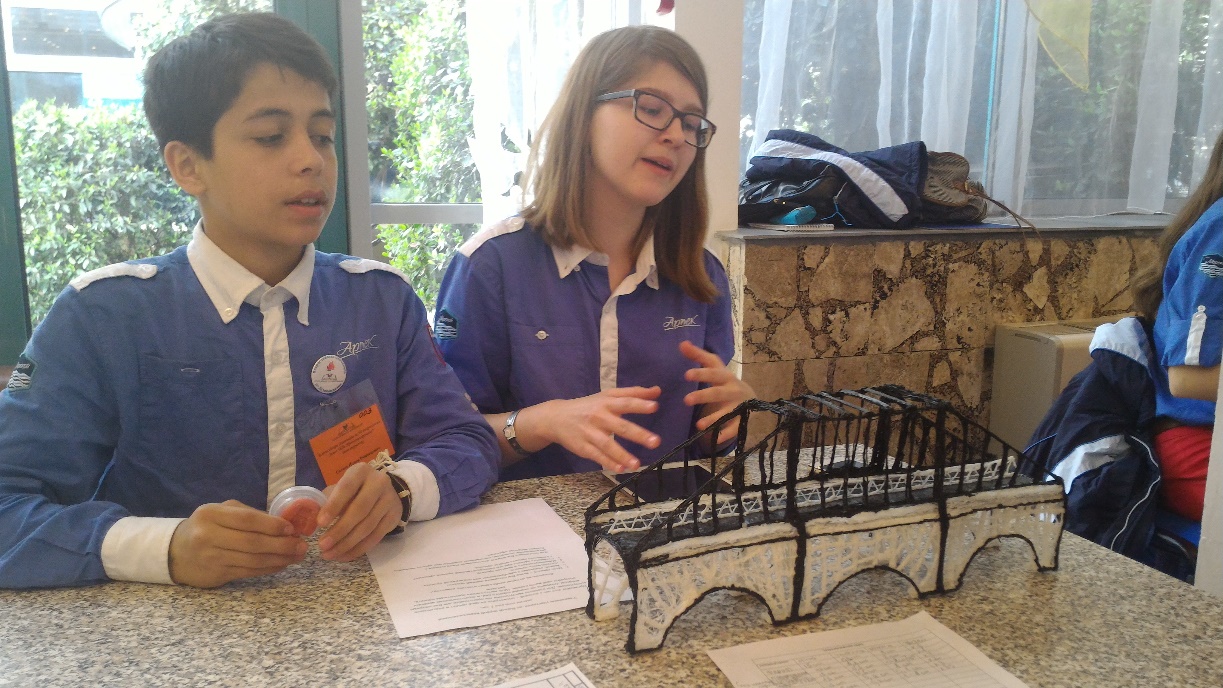 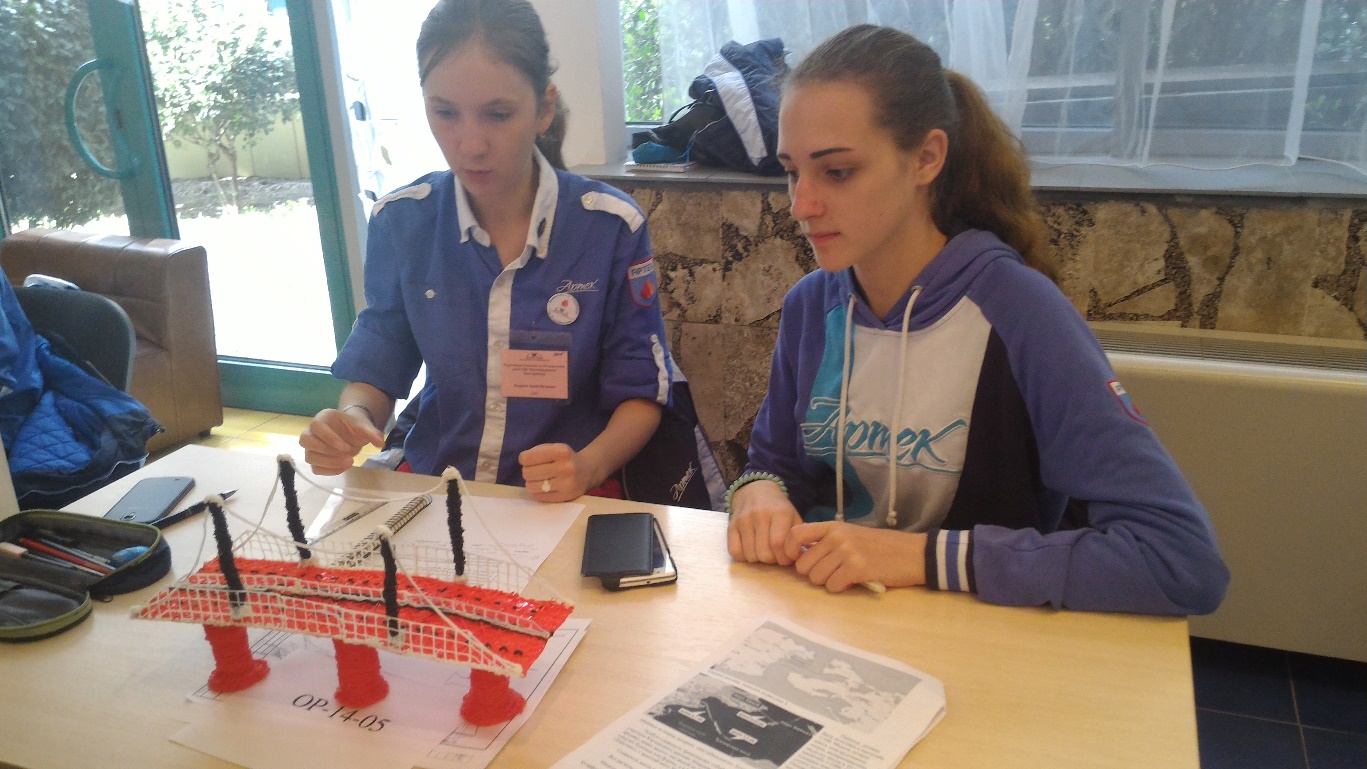 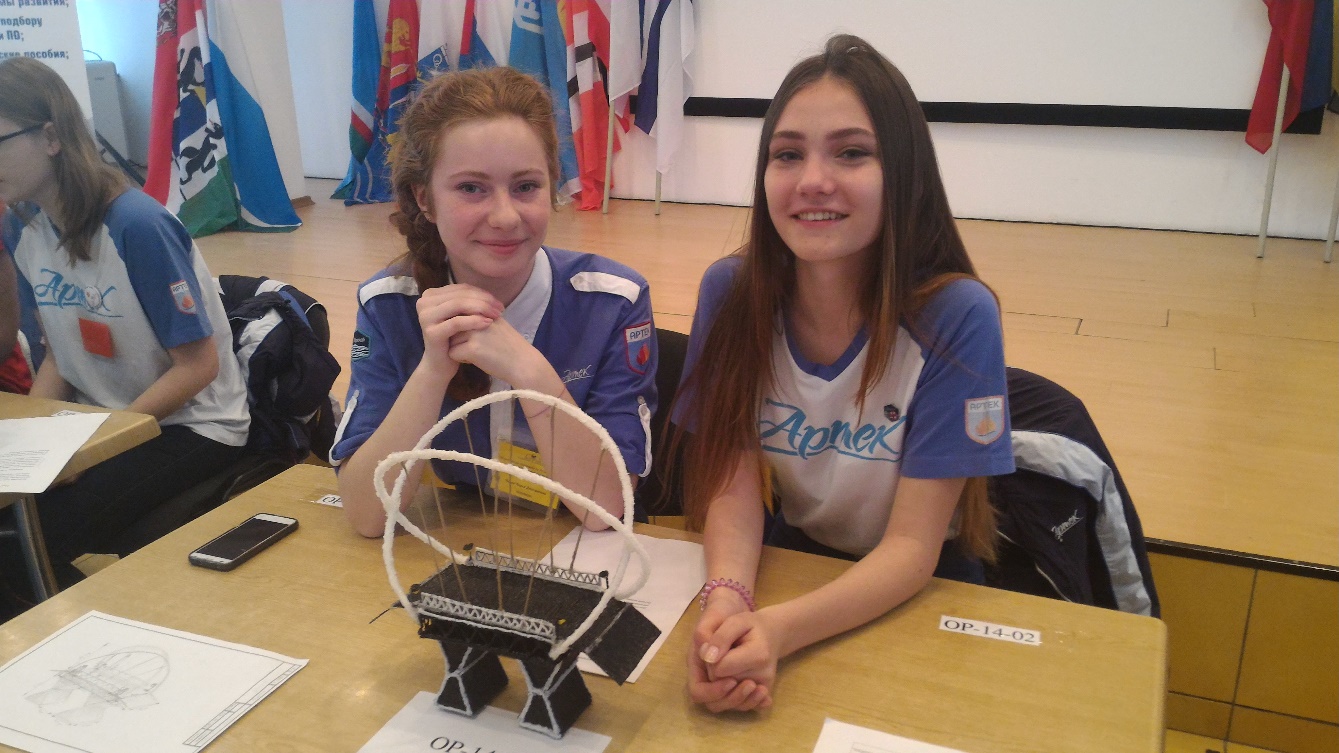 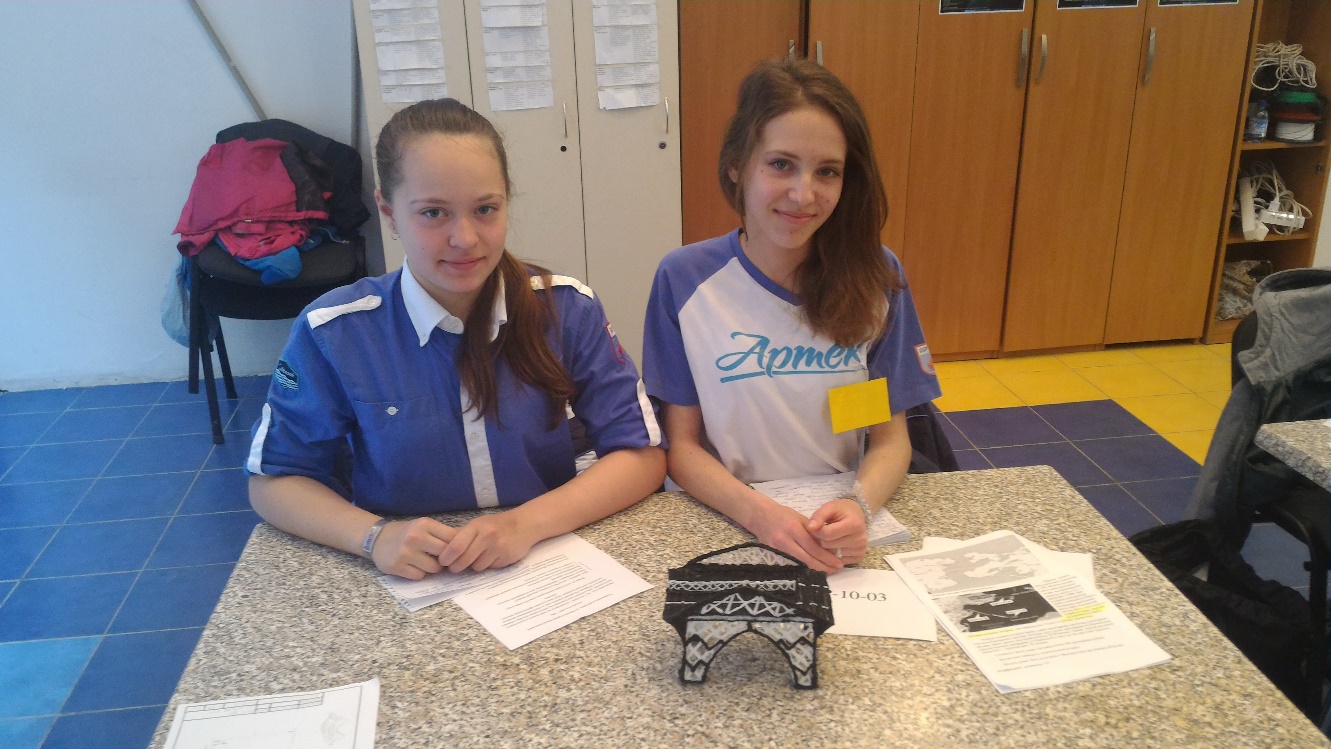 Что можно сделать с помощью 3D-ручки. Символ Артека
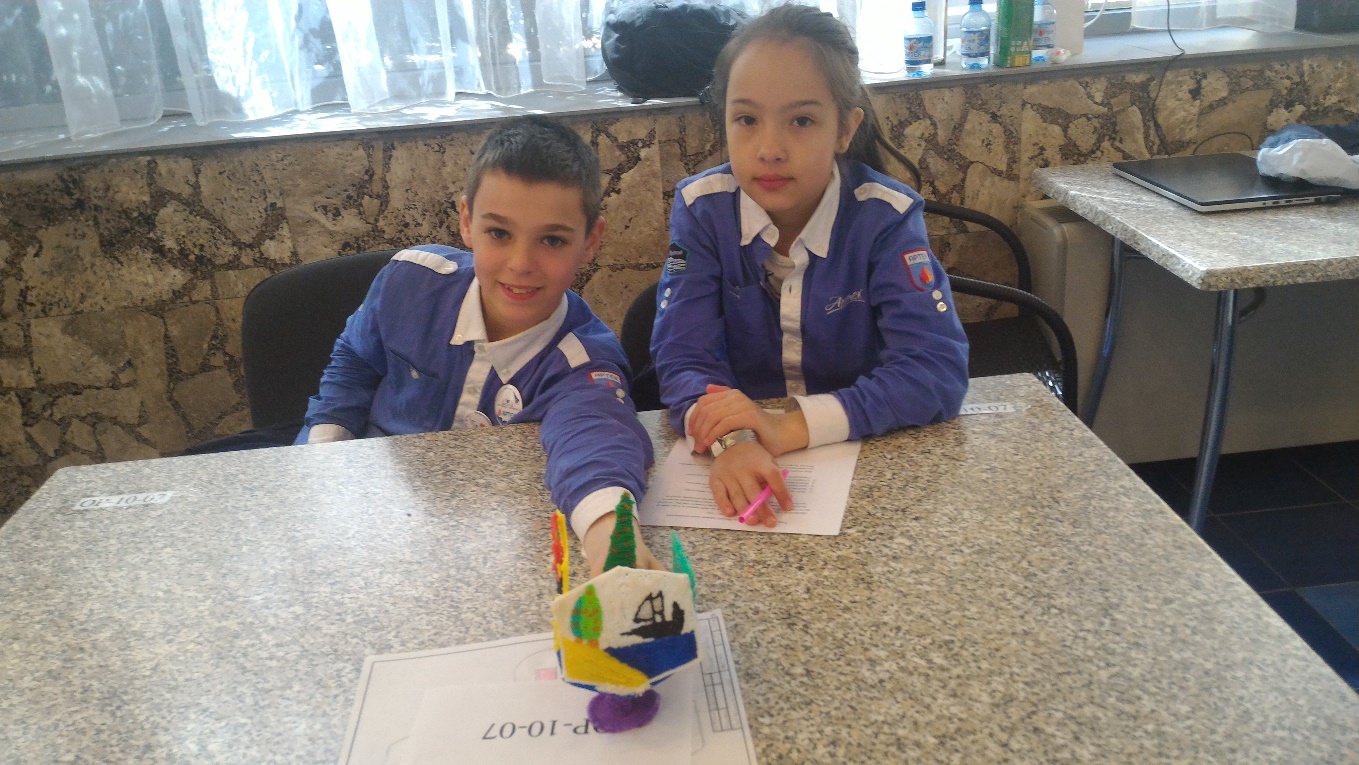 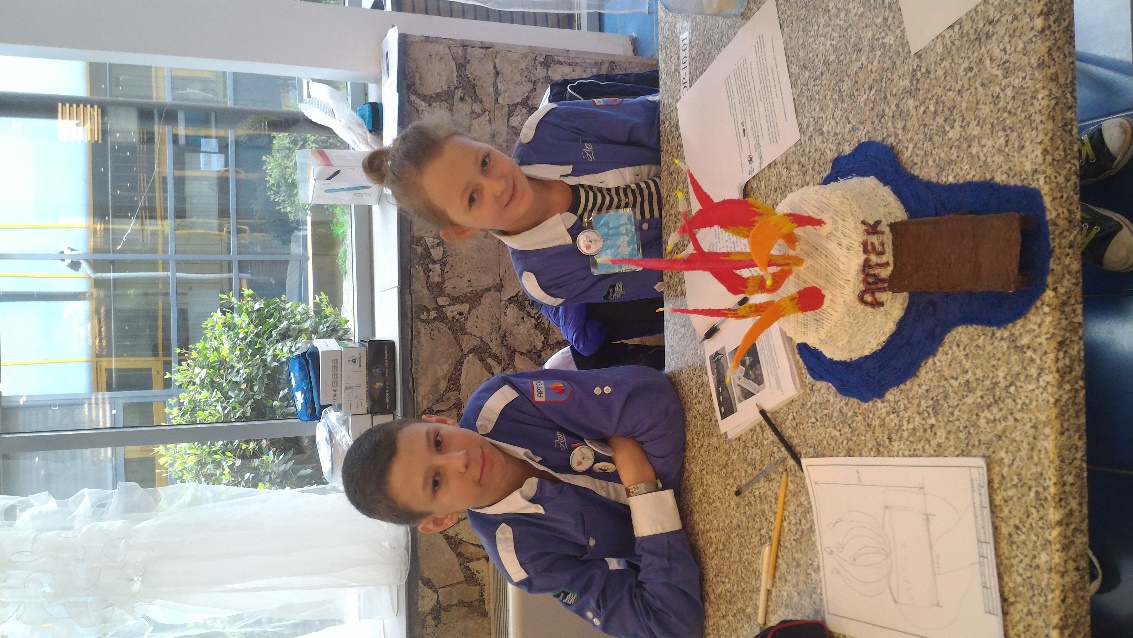 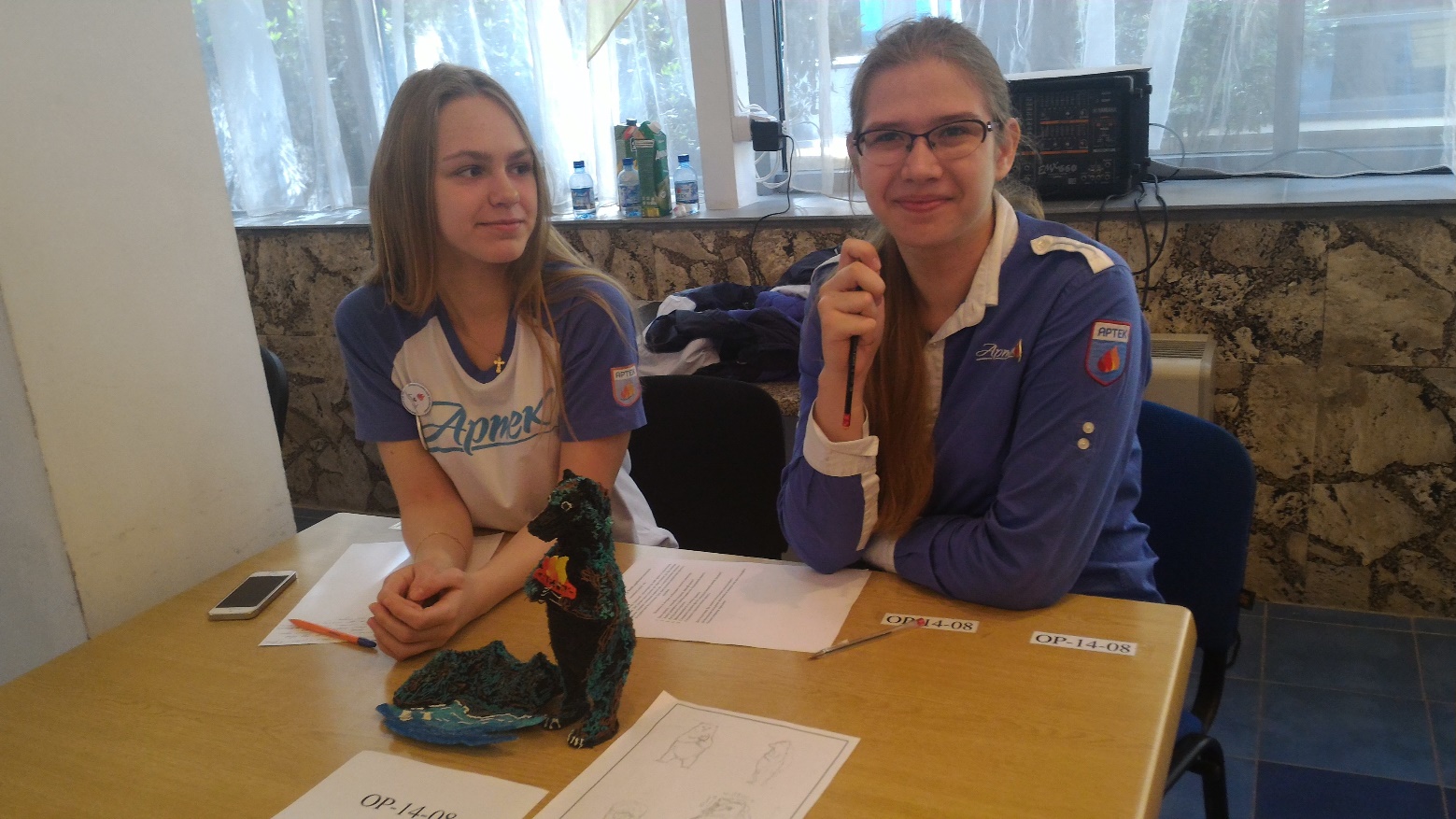 Что можно сделать с помощью 3D-ручки. Проект парка
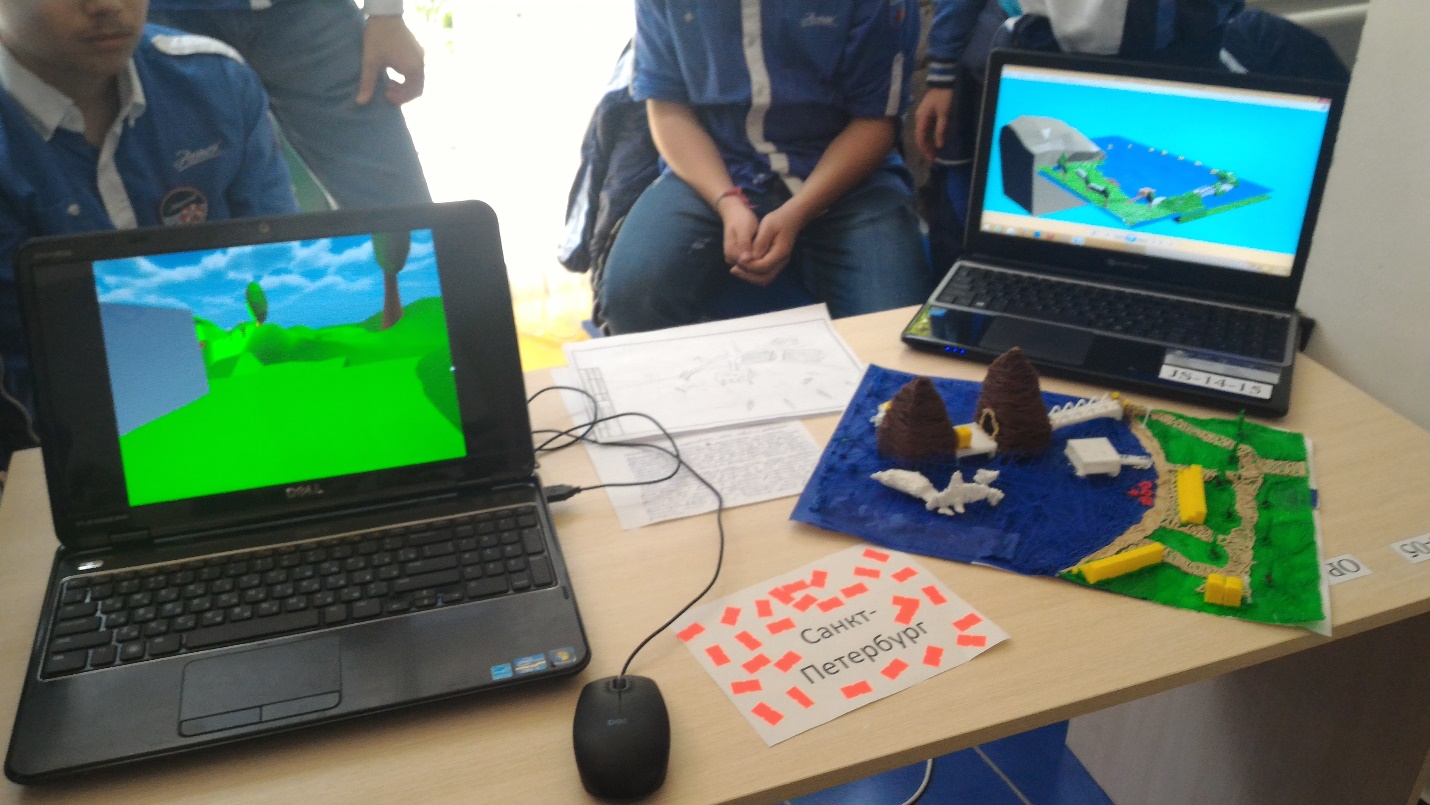 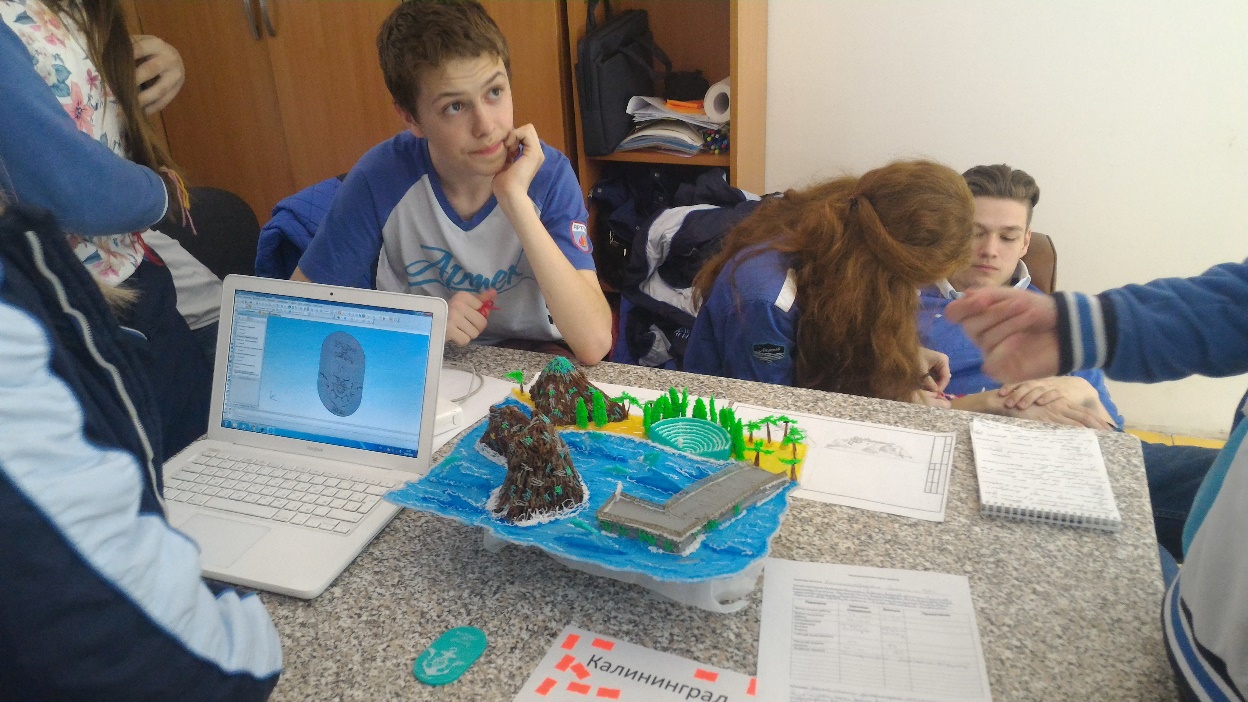 Желаем успеха Вам и вашим ученикам!
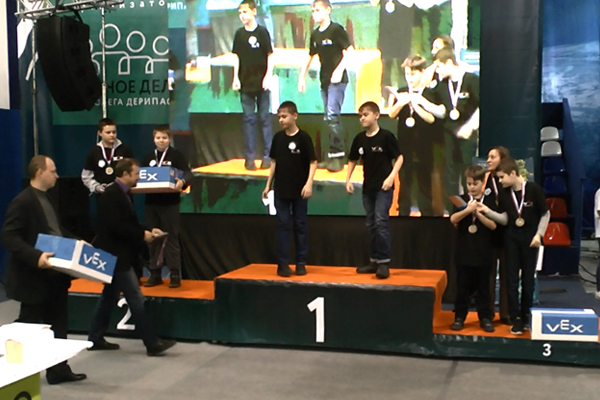